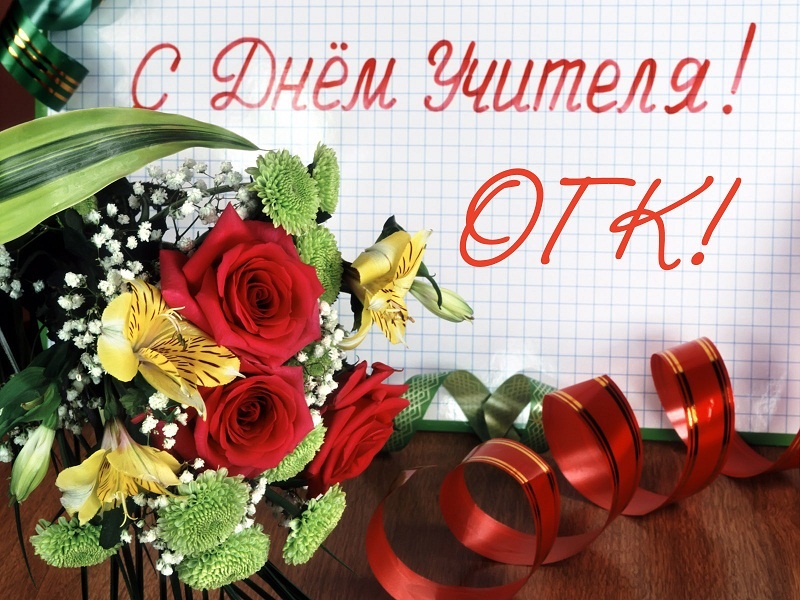 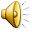 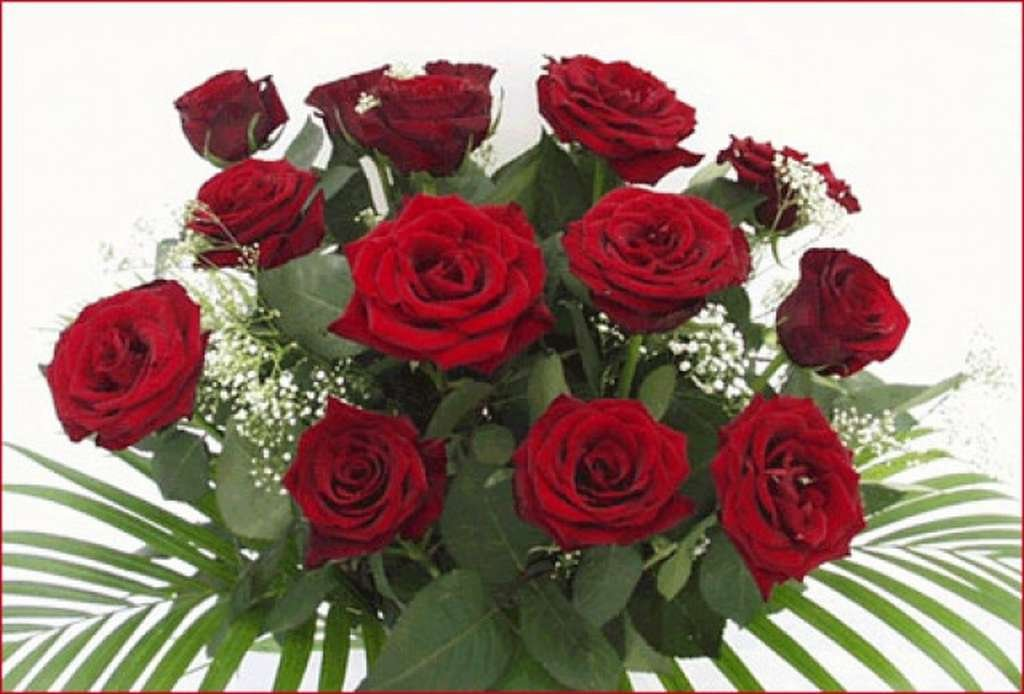 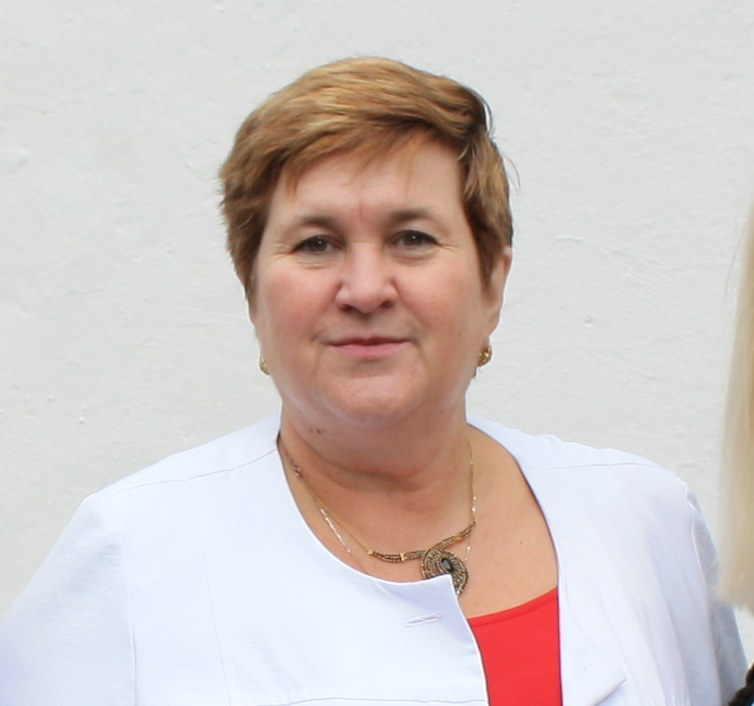 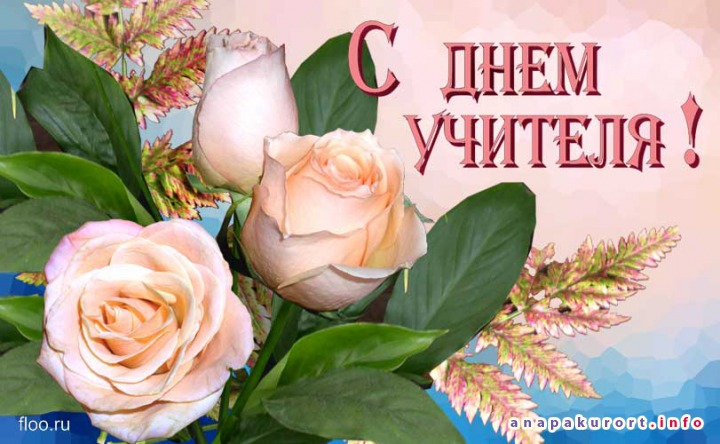 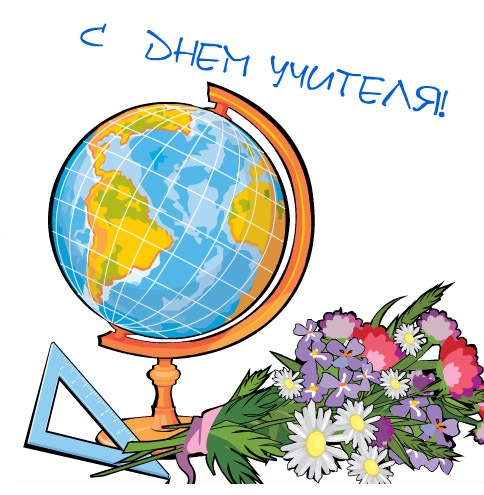 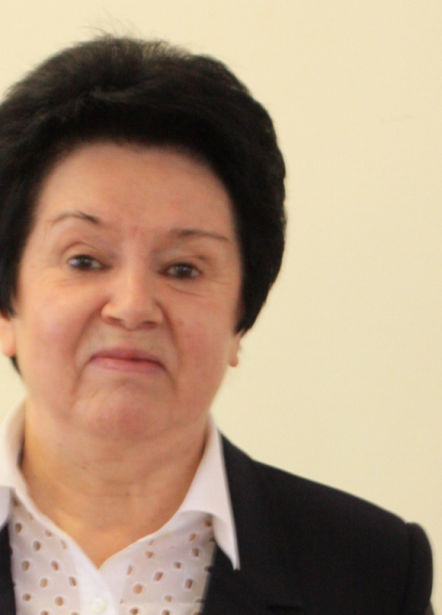 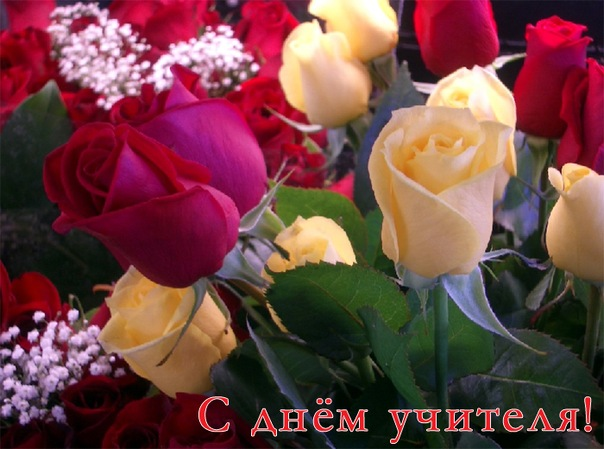 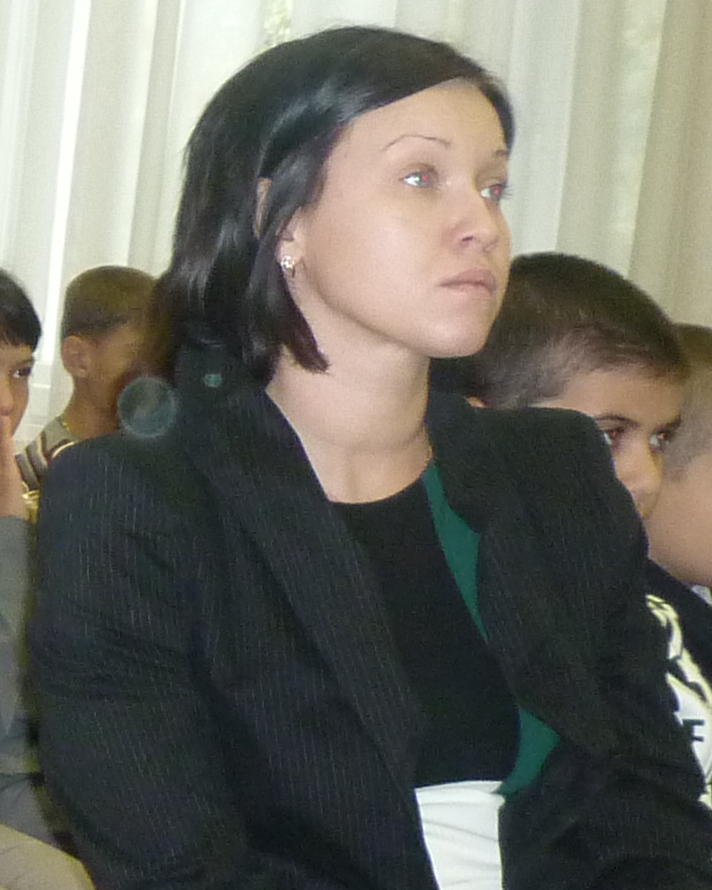 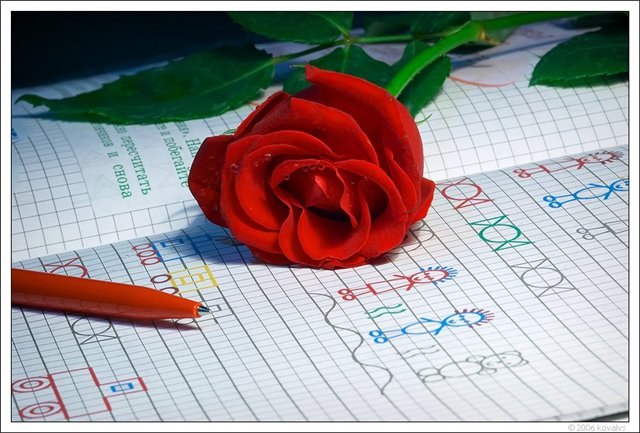 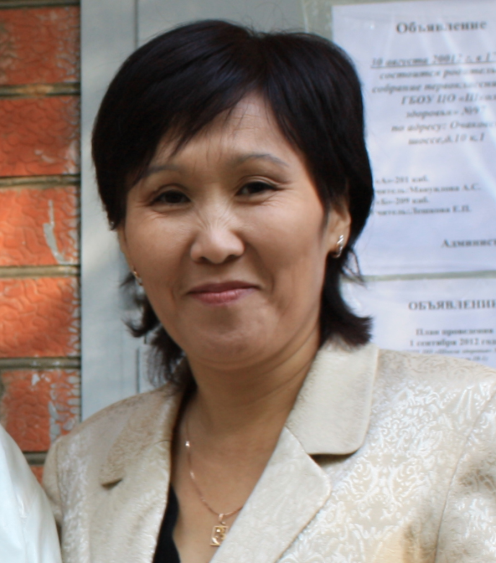 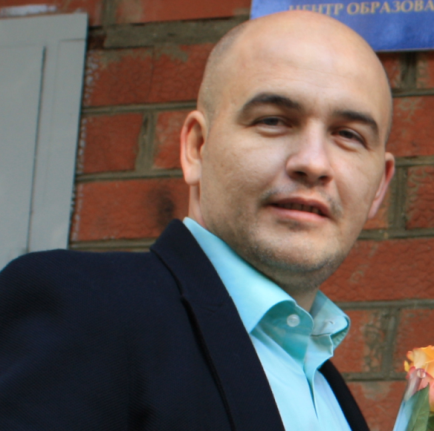 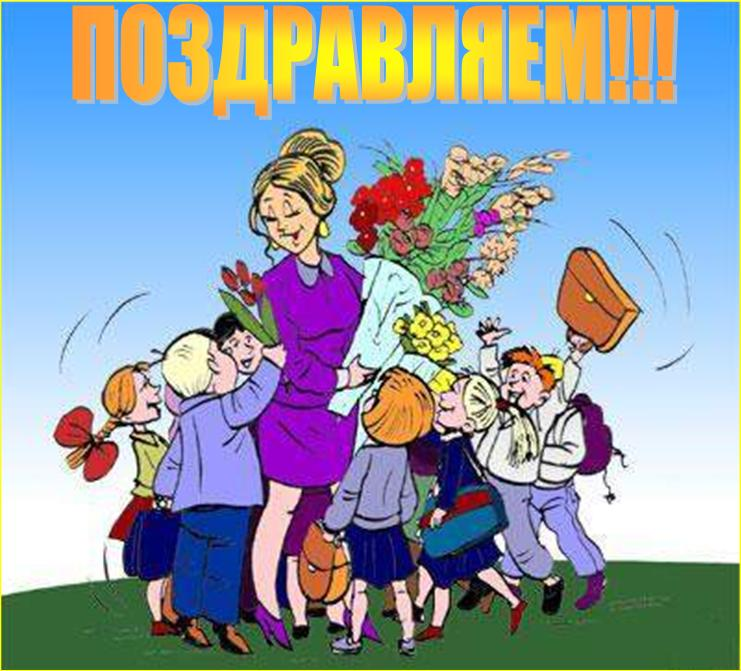 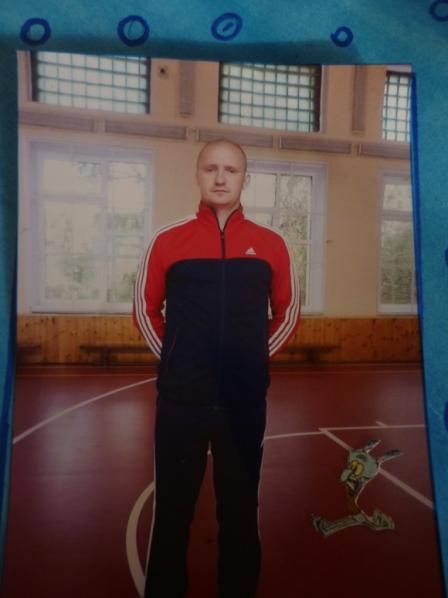 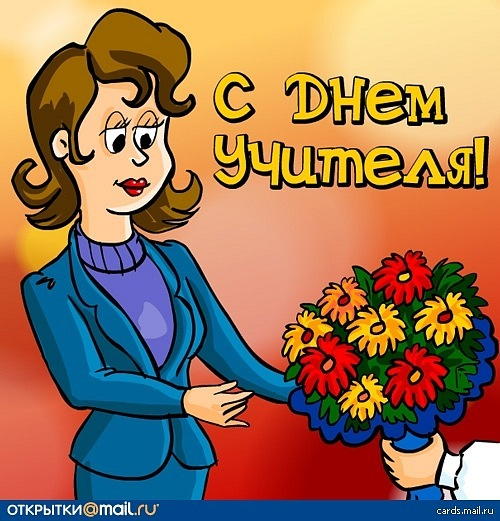 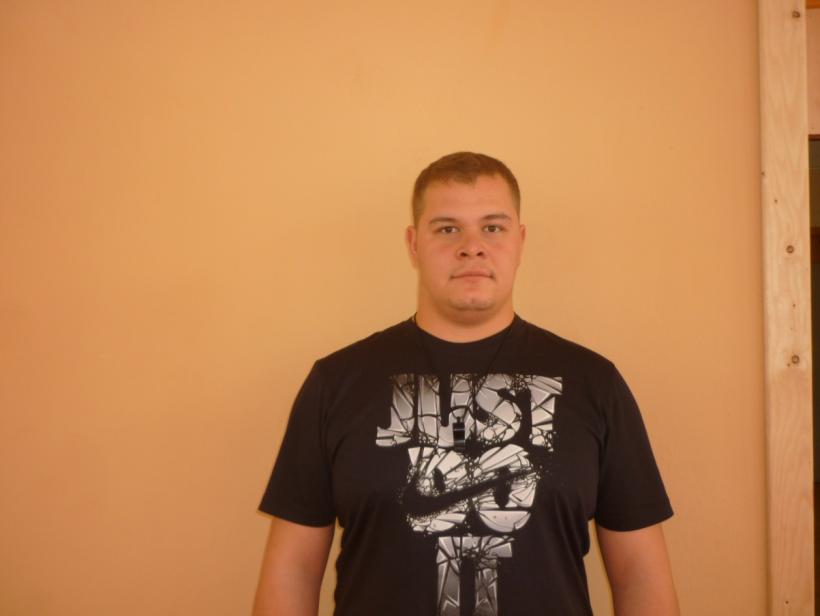 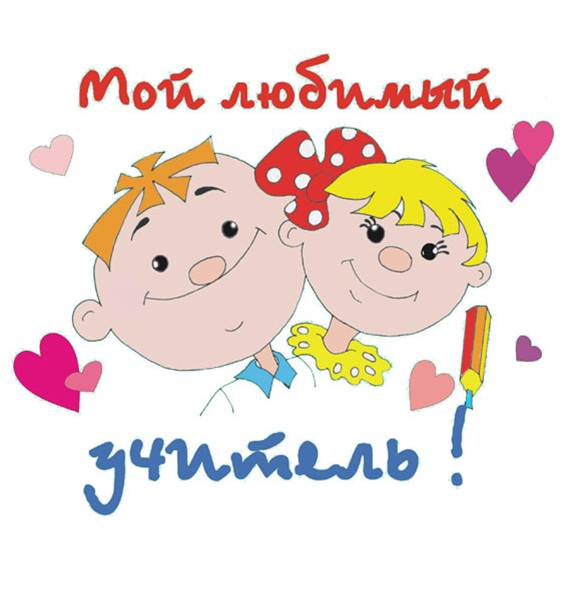 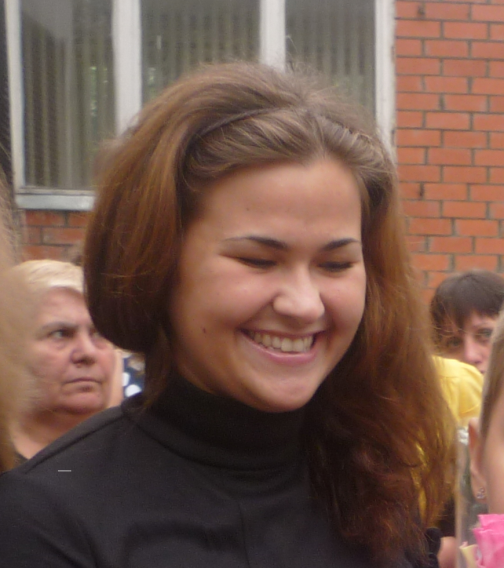 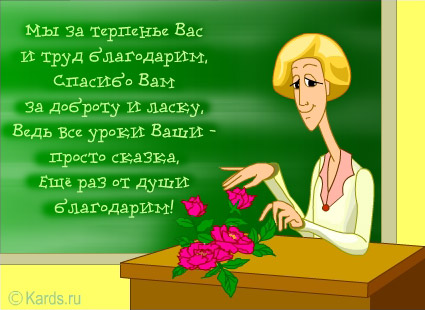 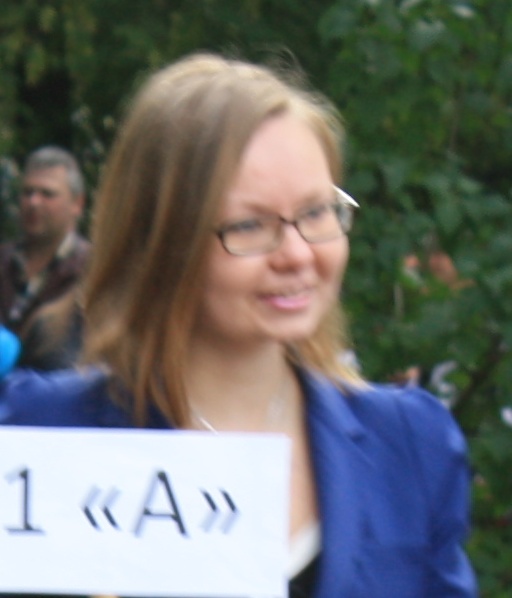 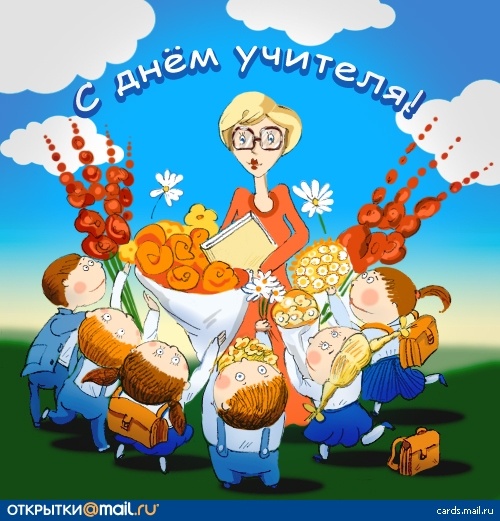 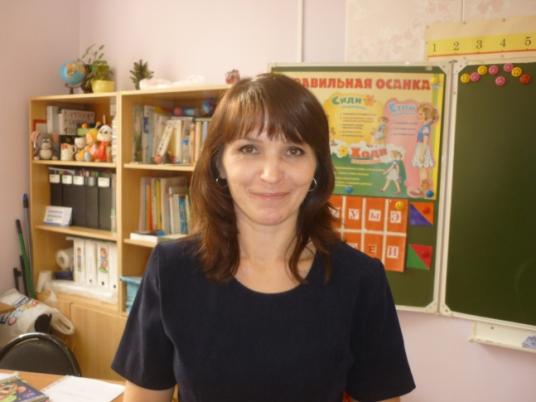 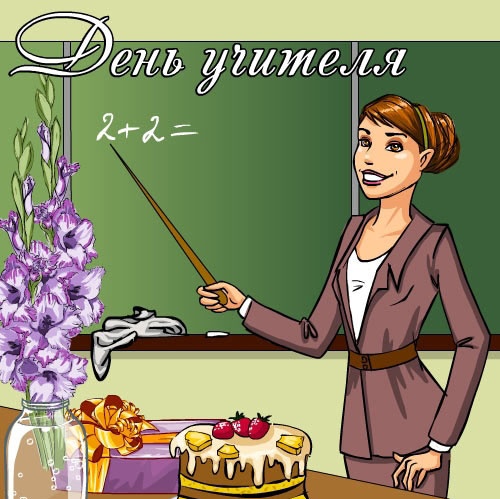 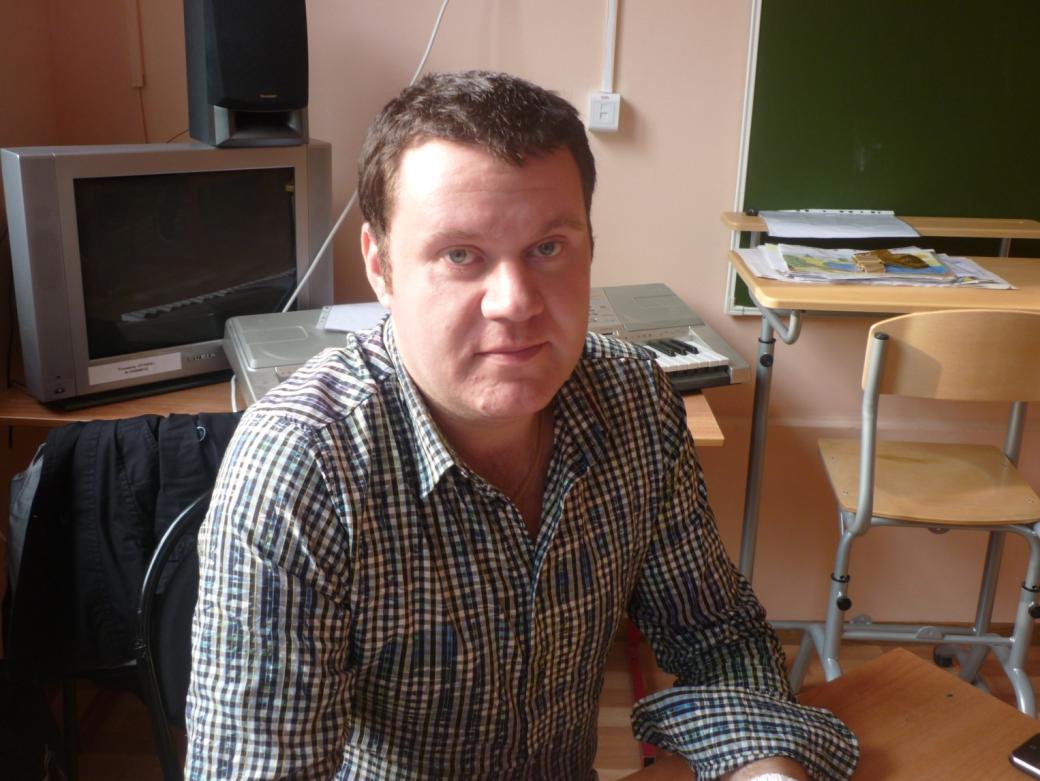 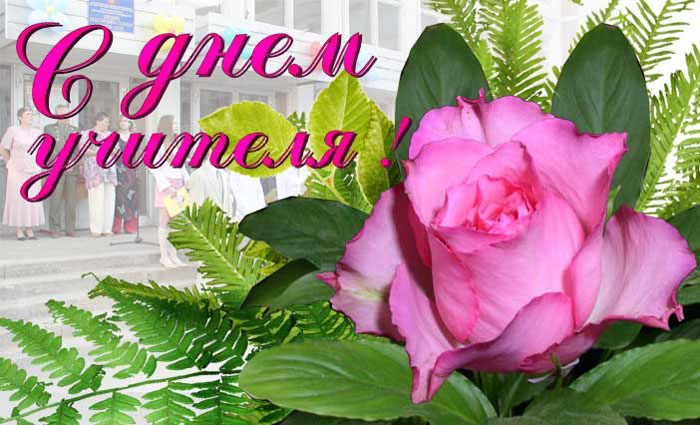 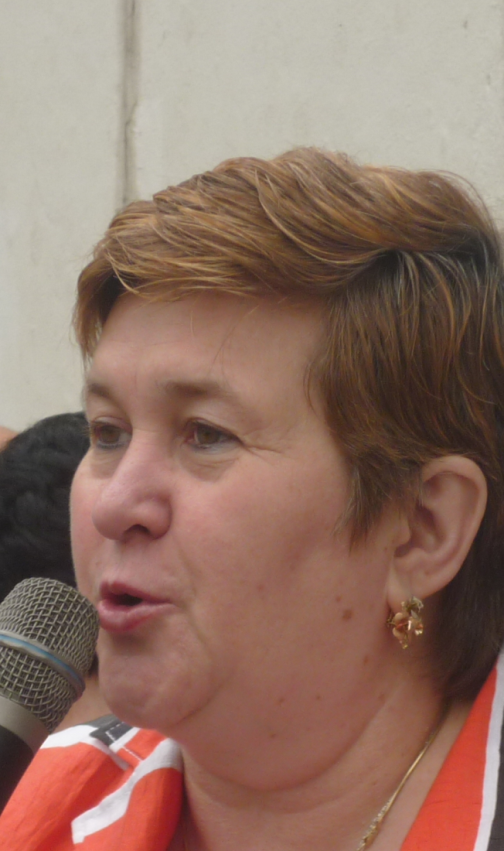 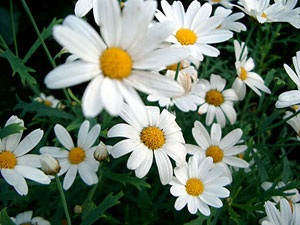 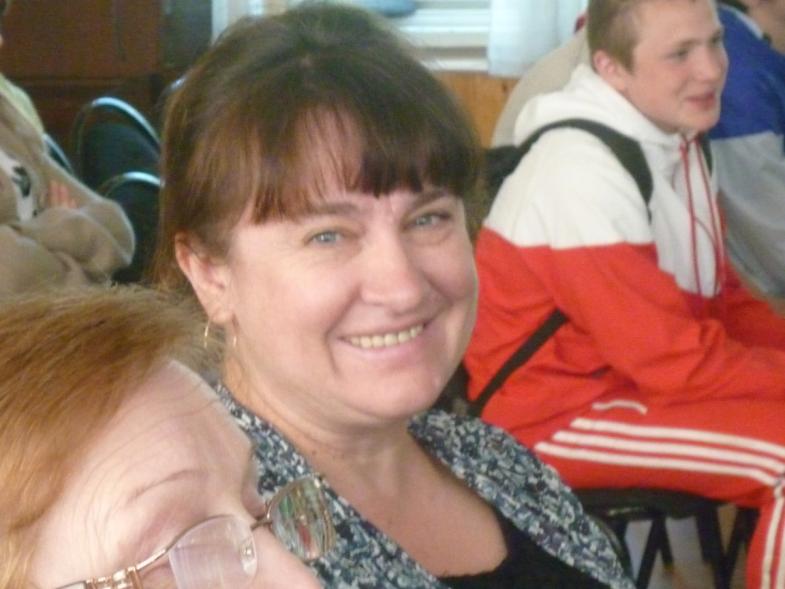 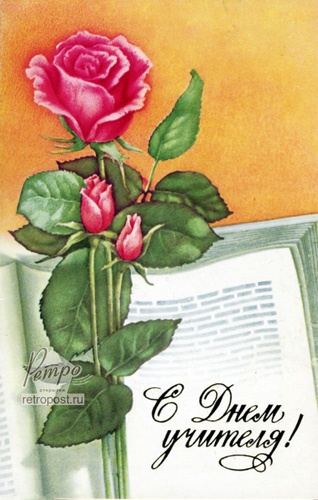 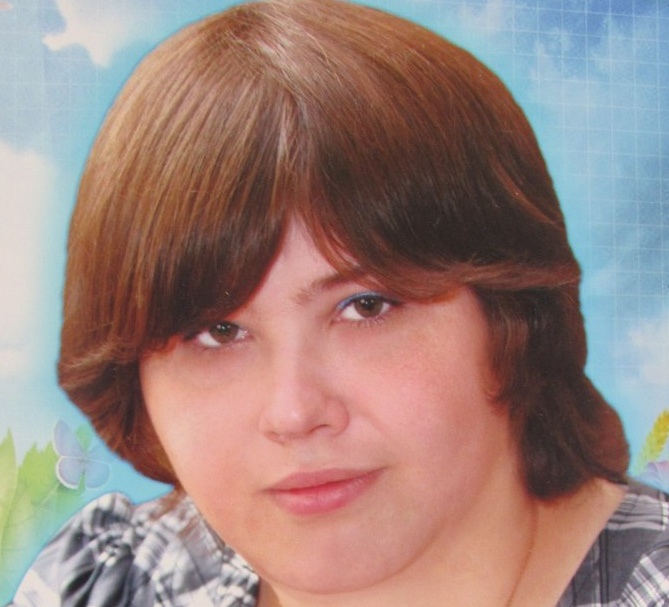 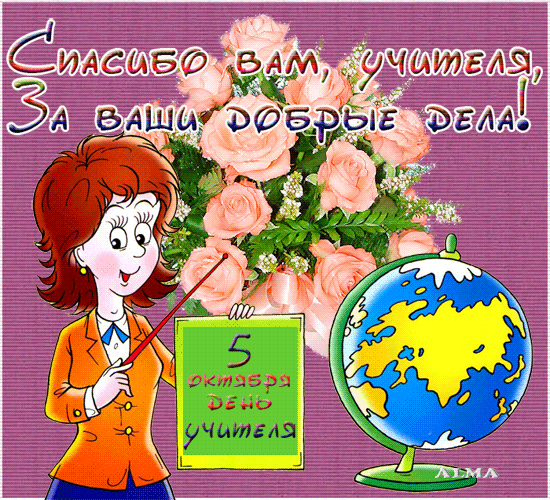 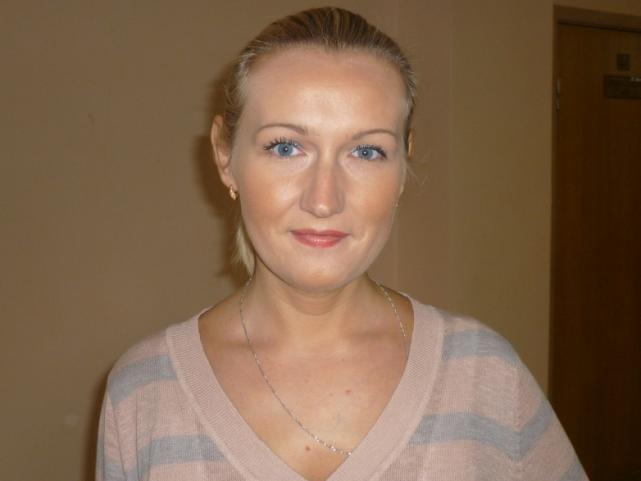 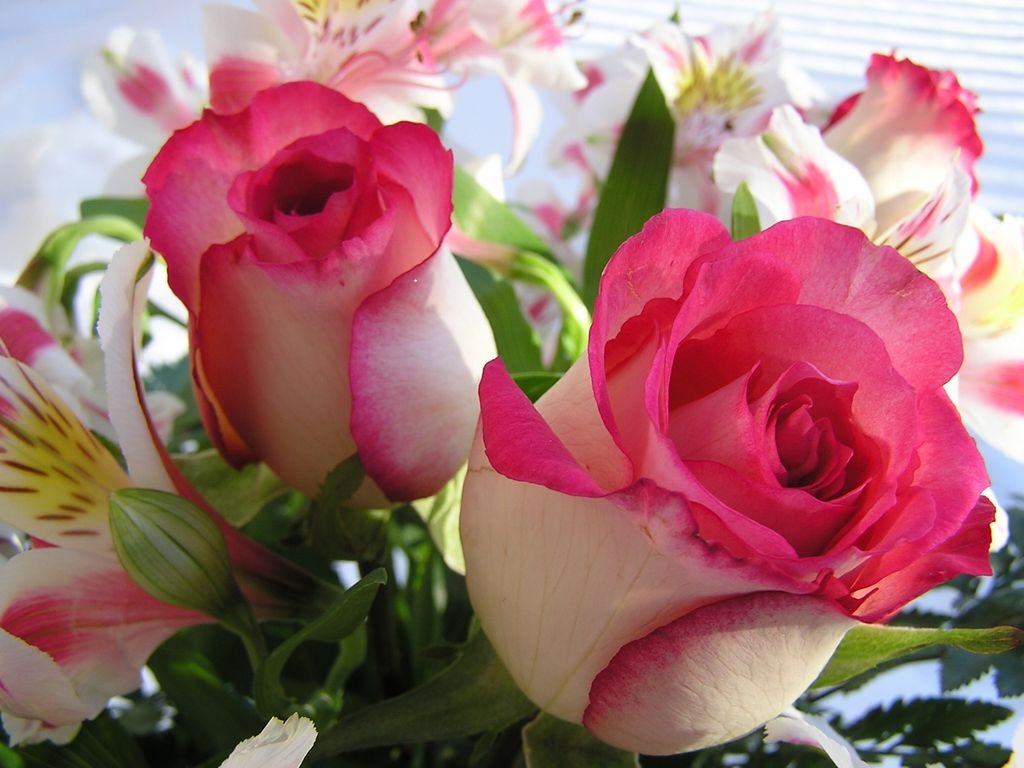 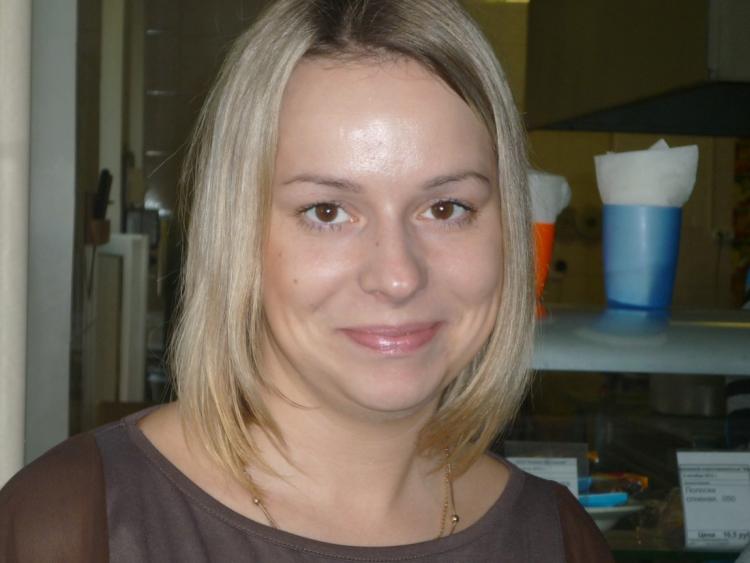 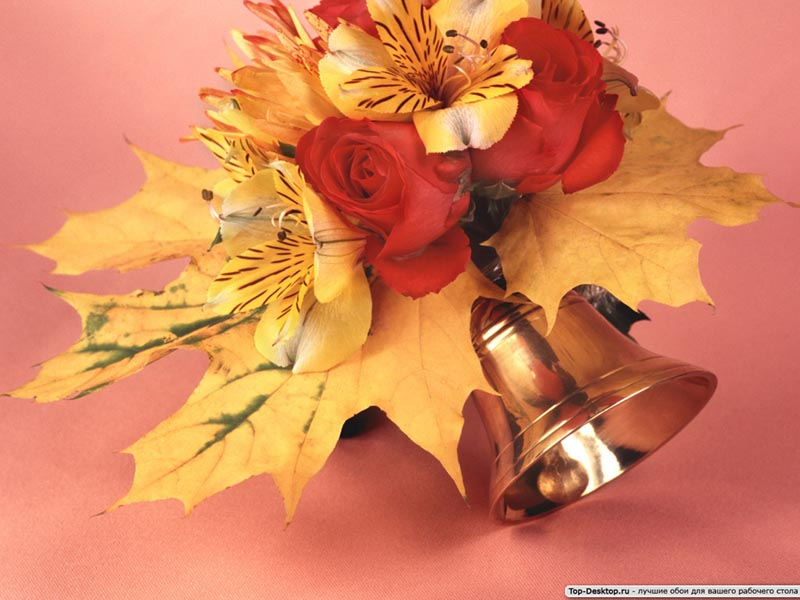 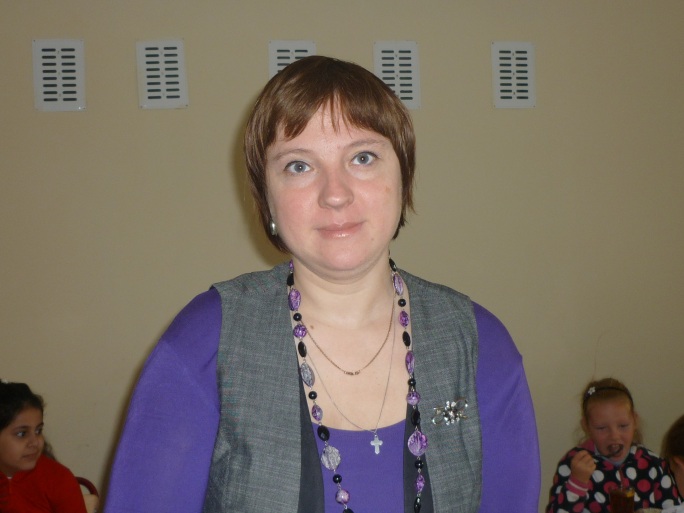 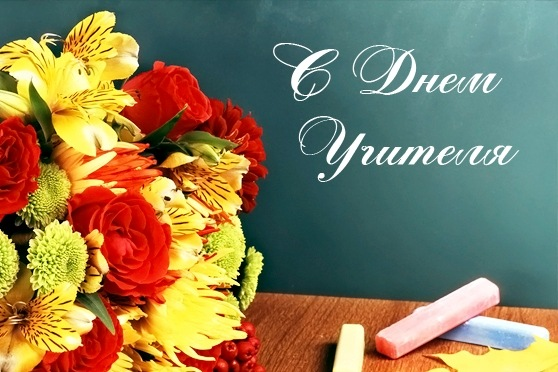 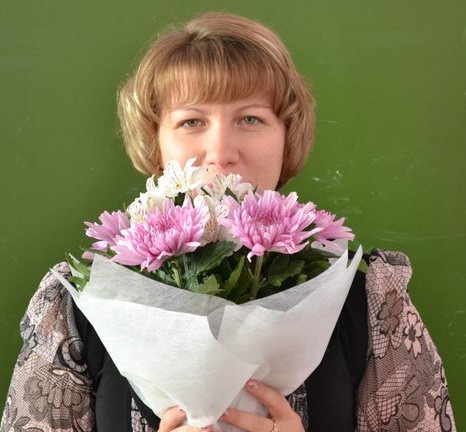 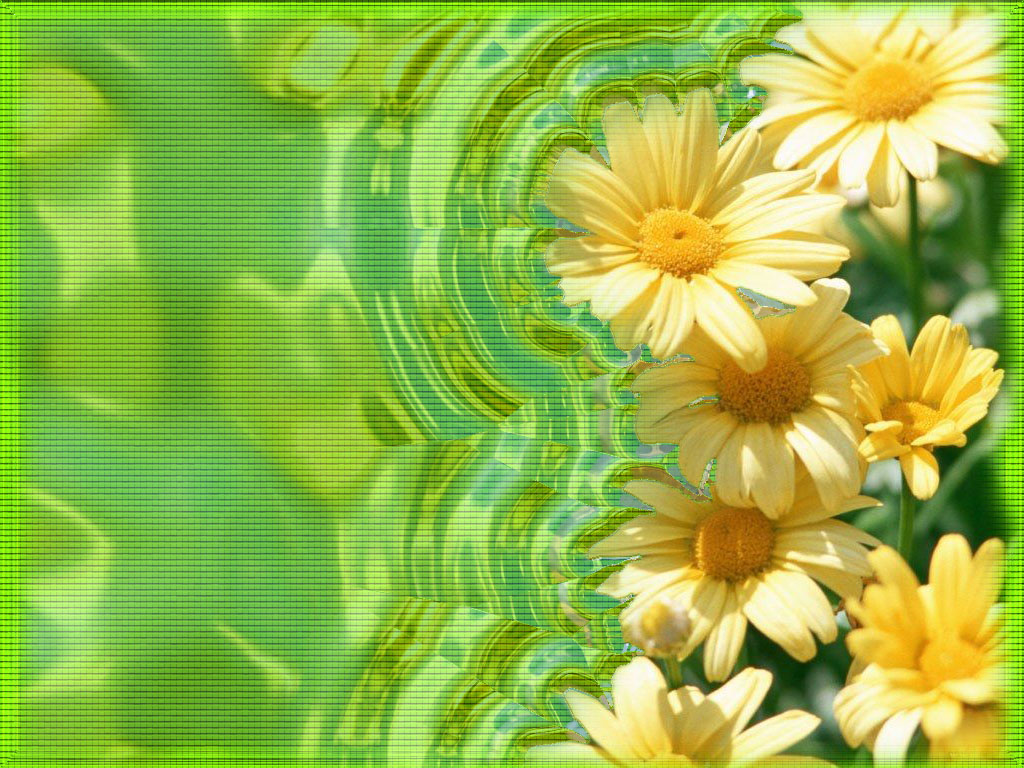 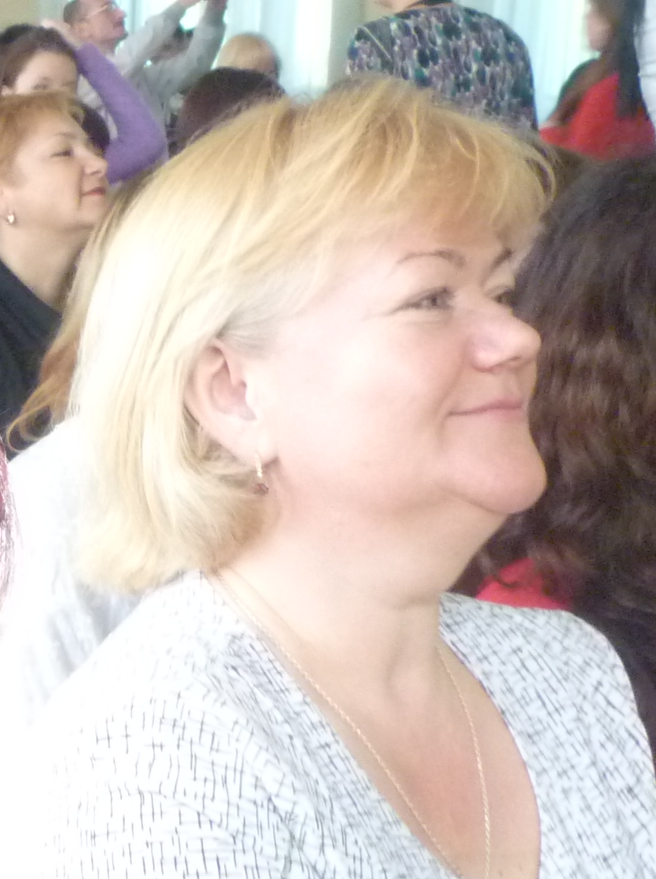 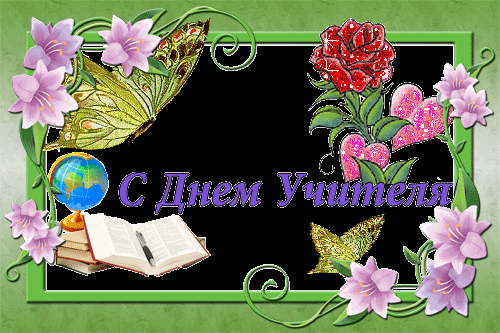 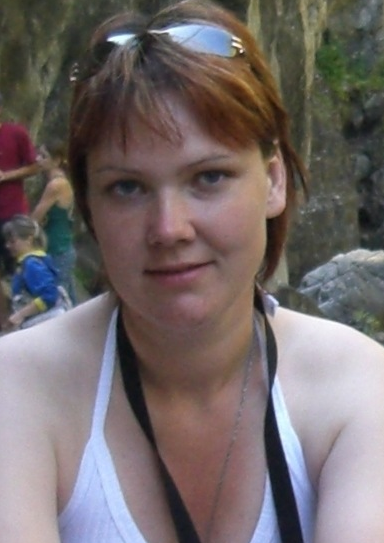 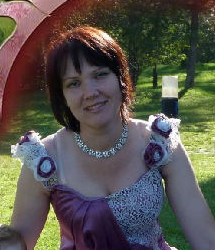 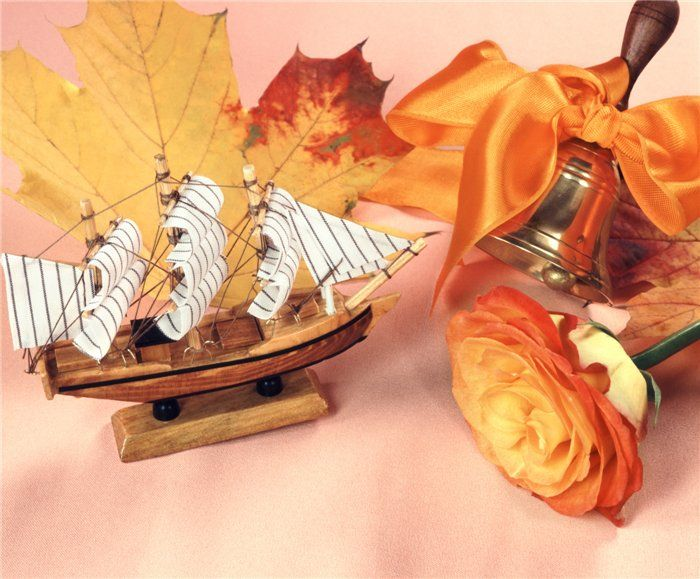 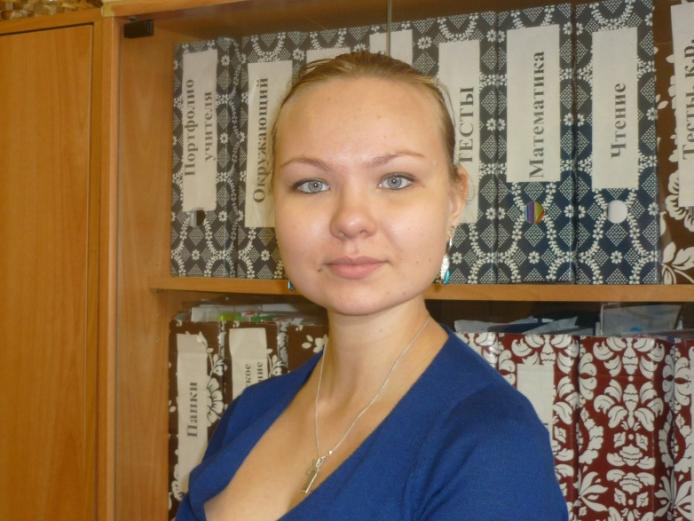 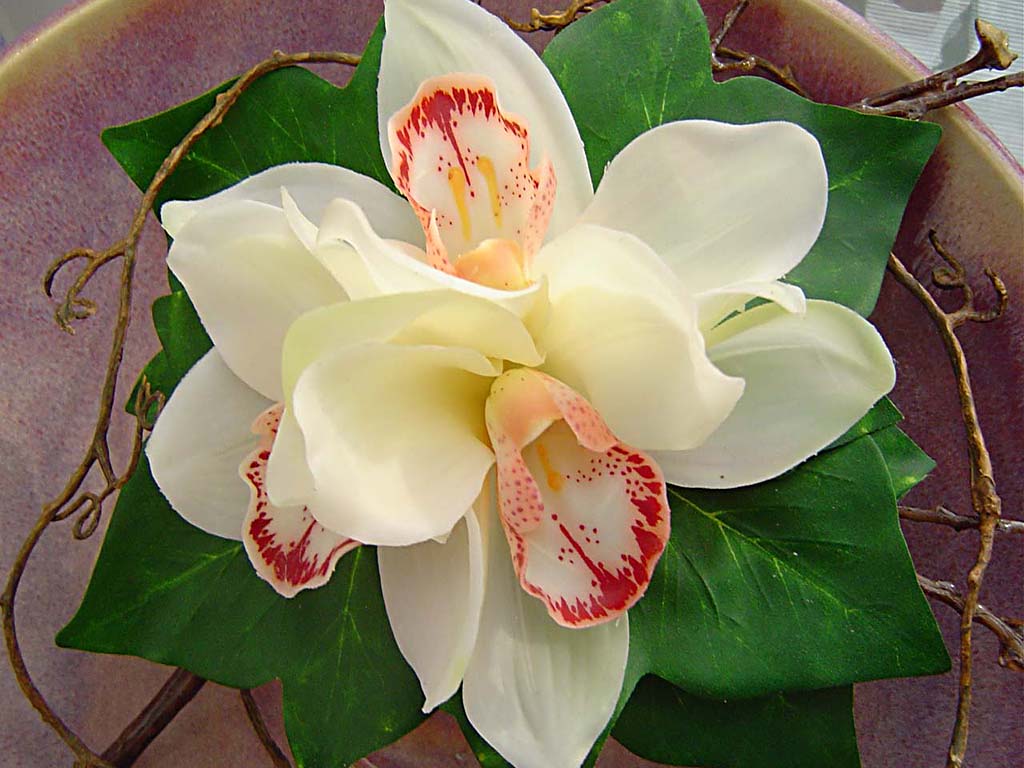 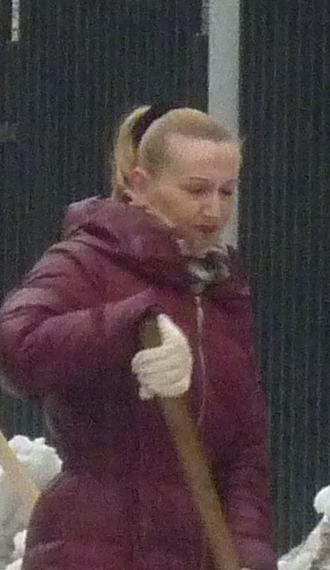 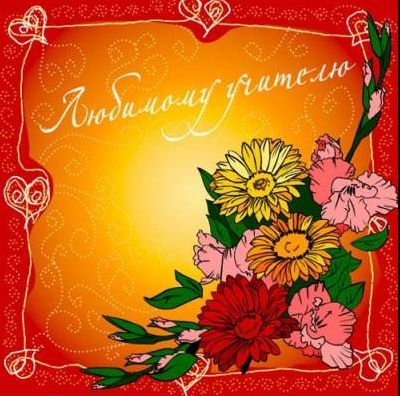 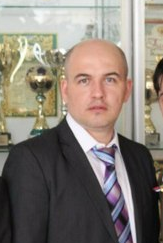 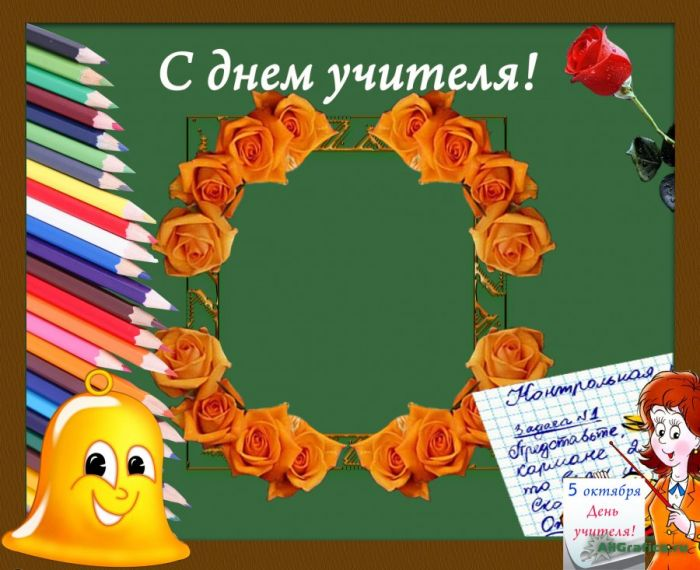 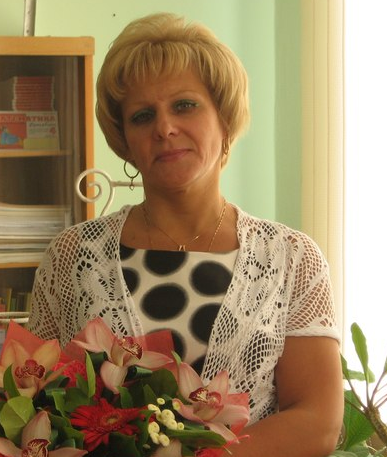 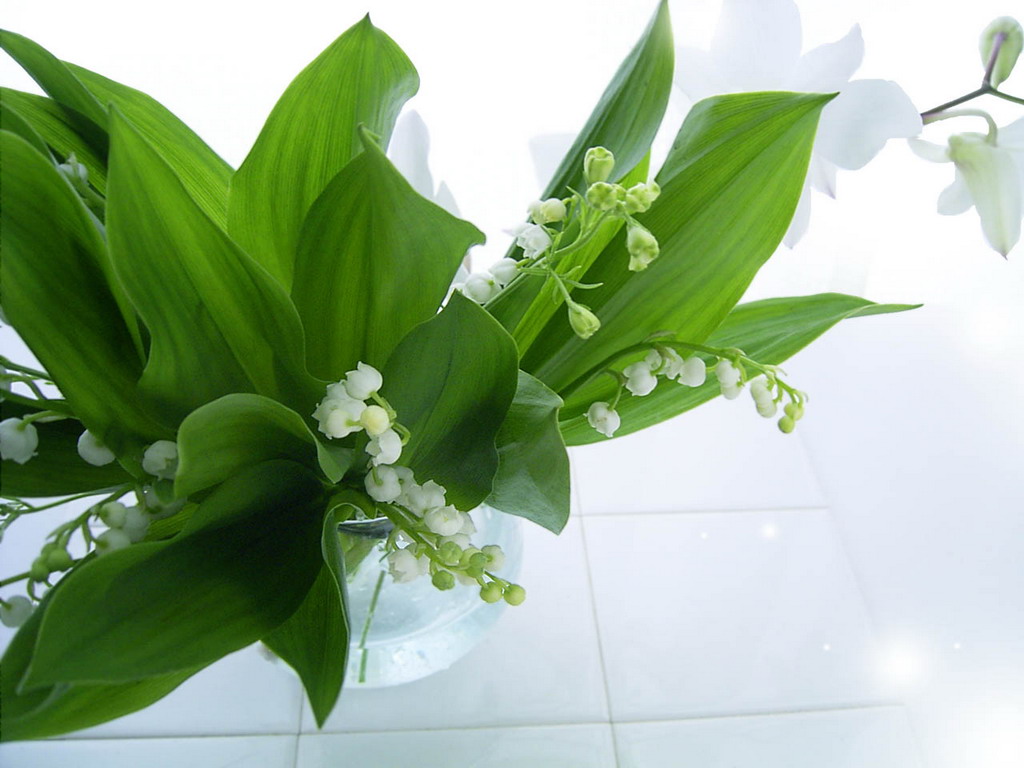 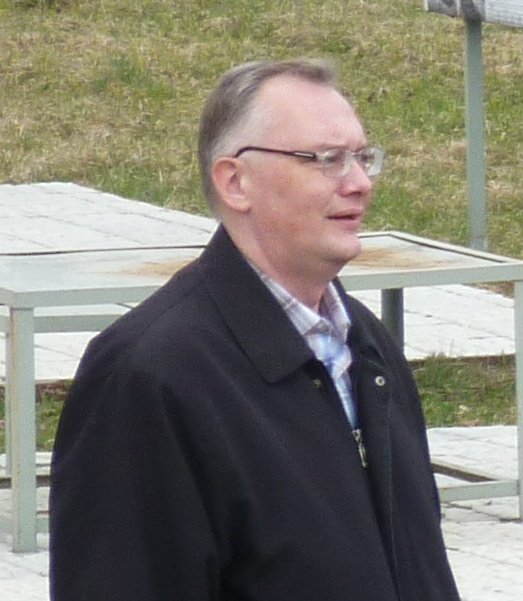 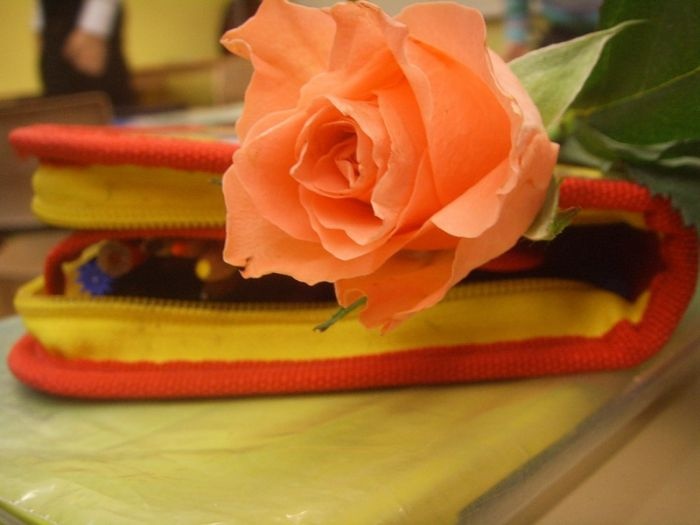 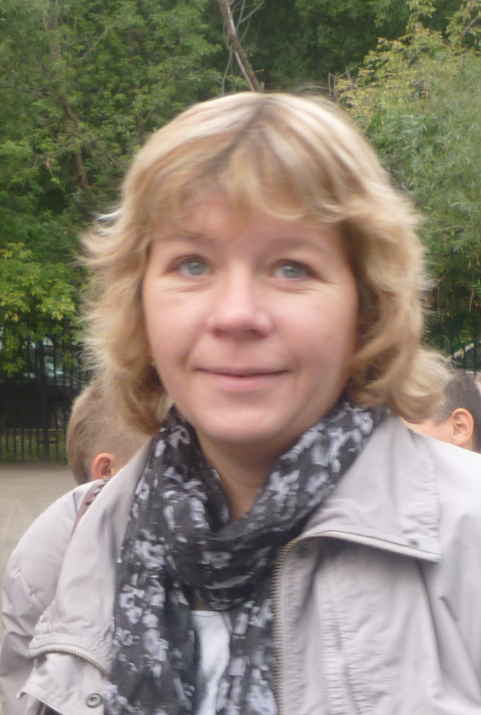 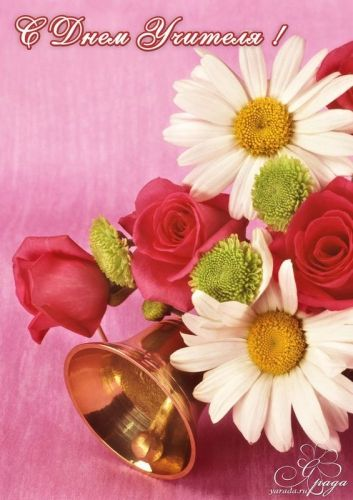 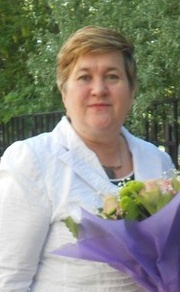 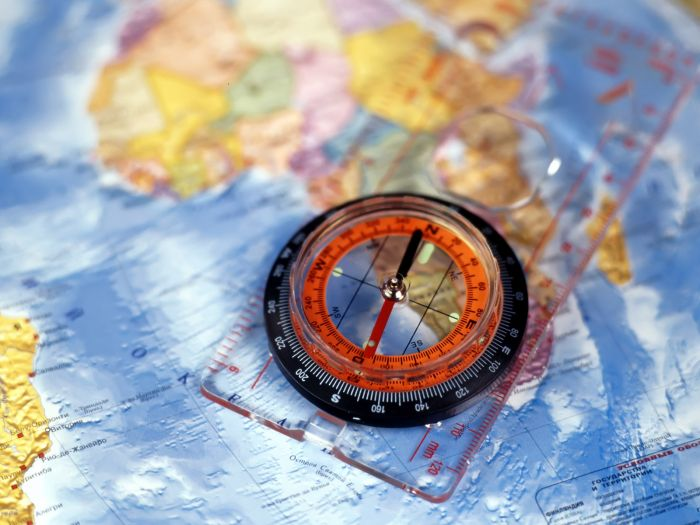 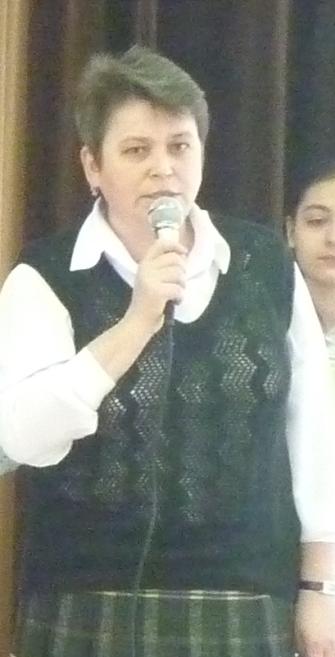 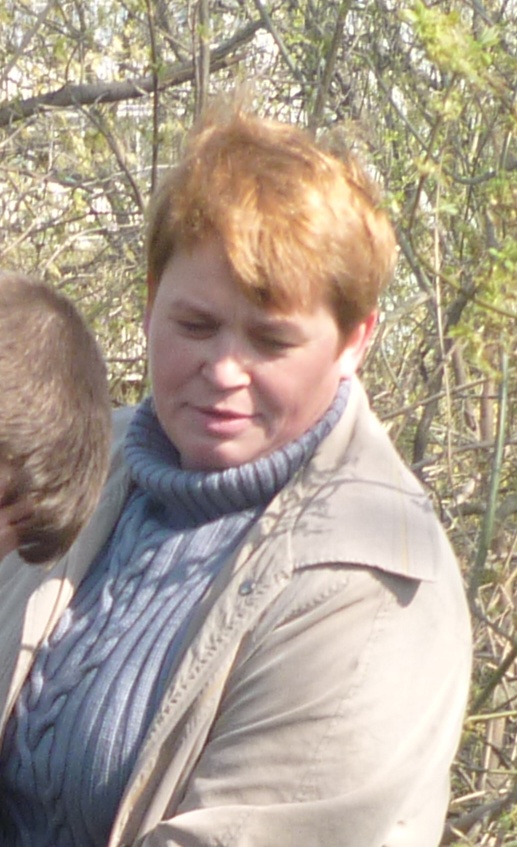 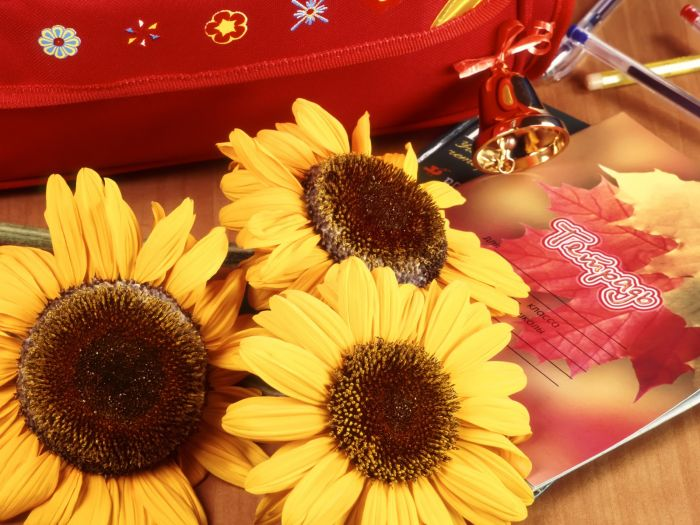 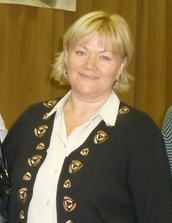 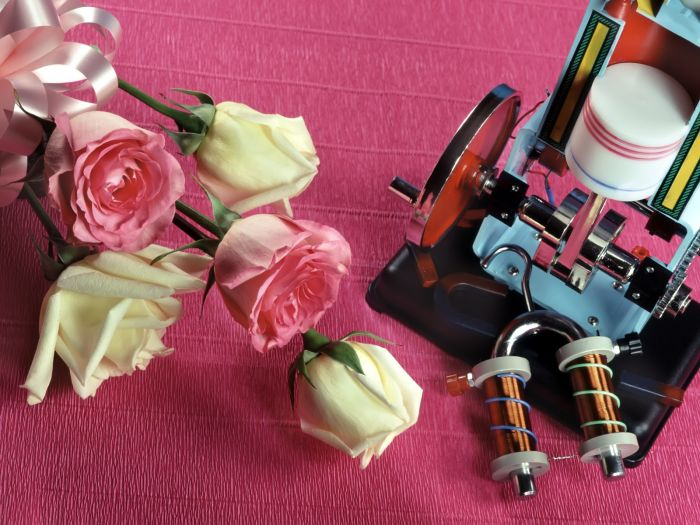 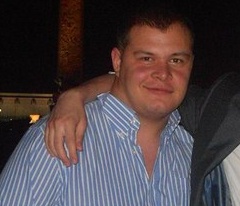 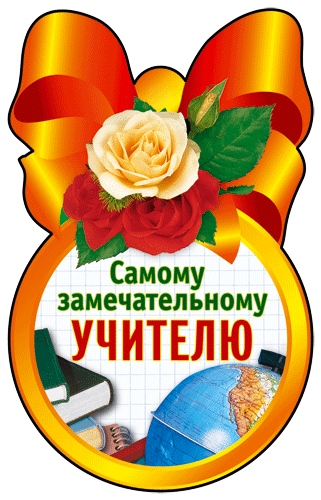 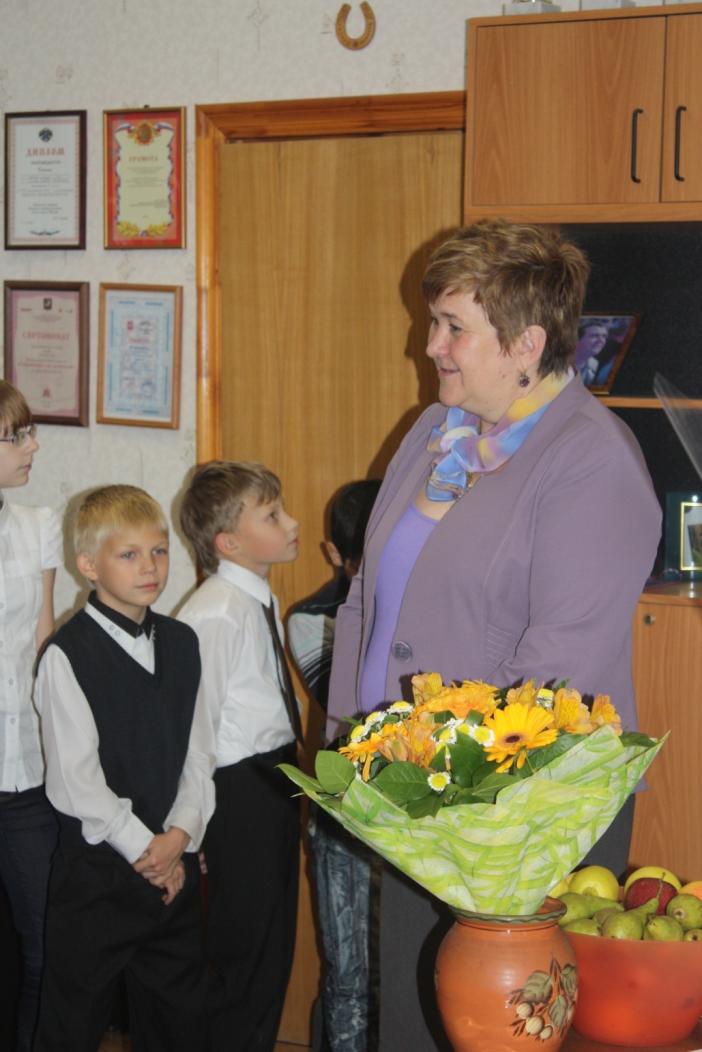 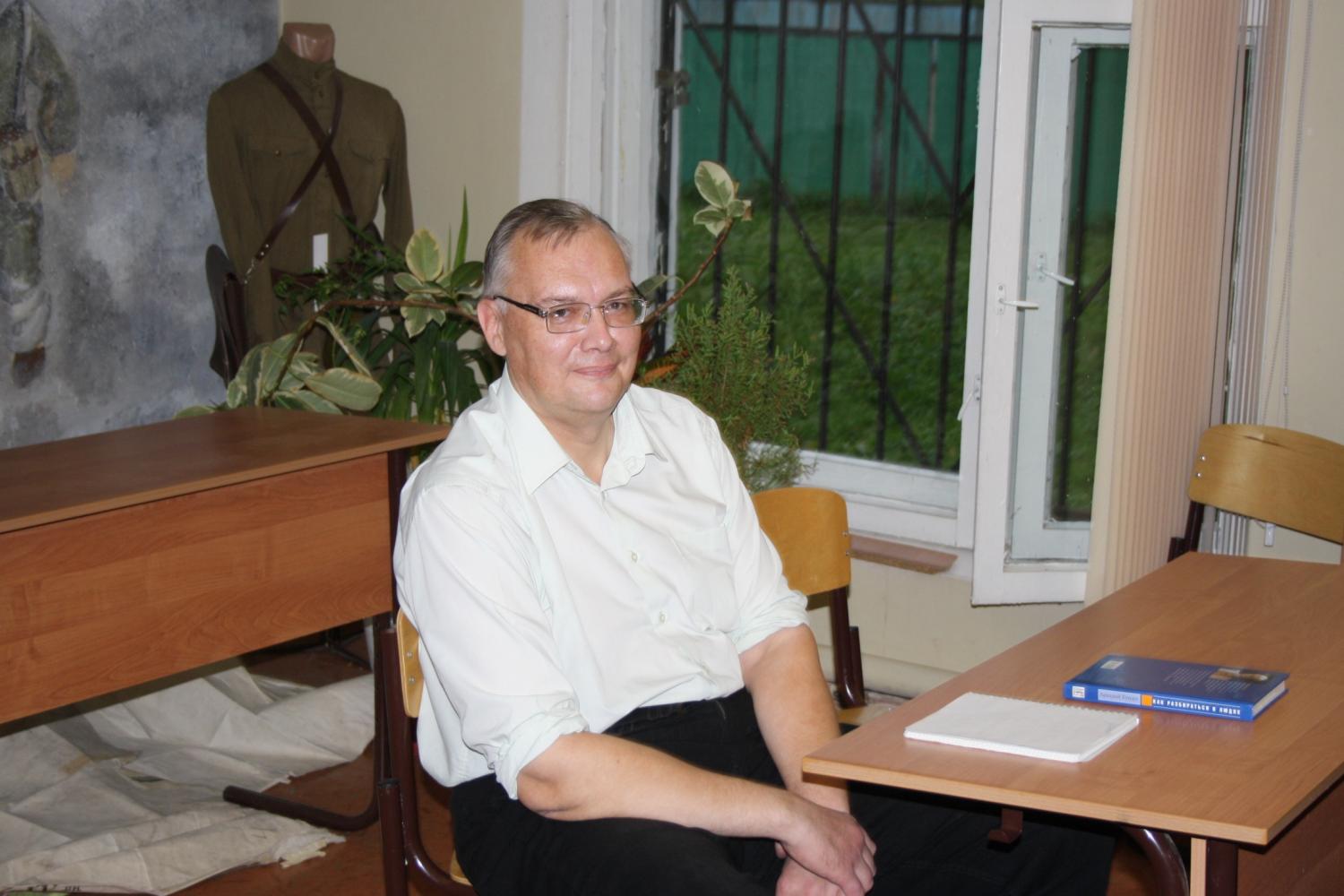 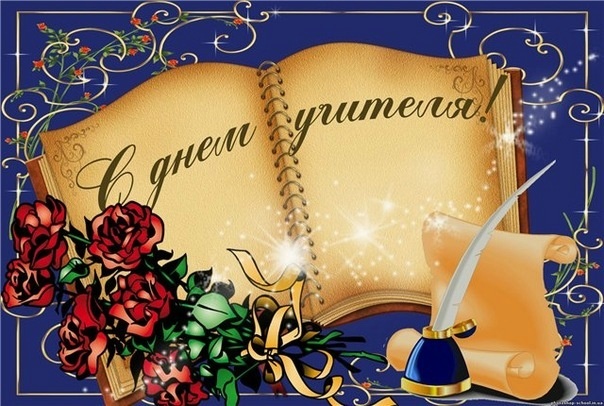 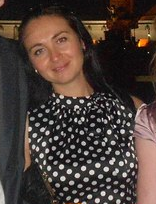 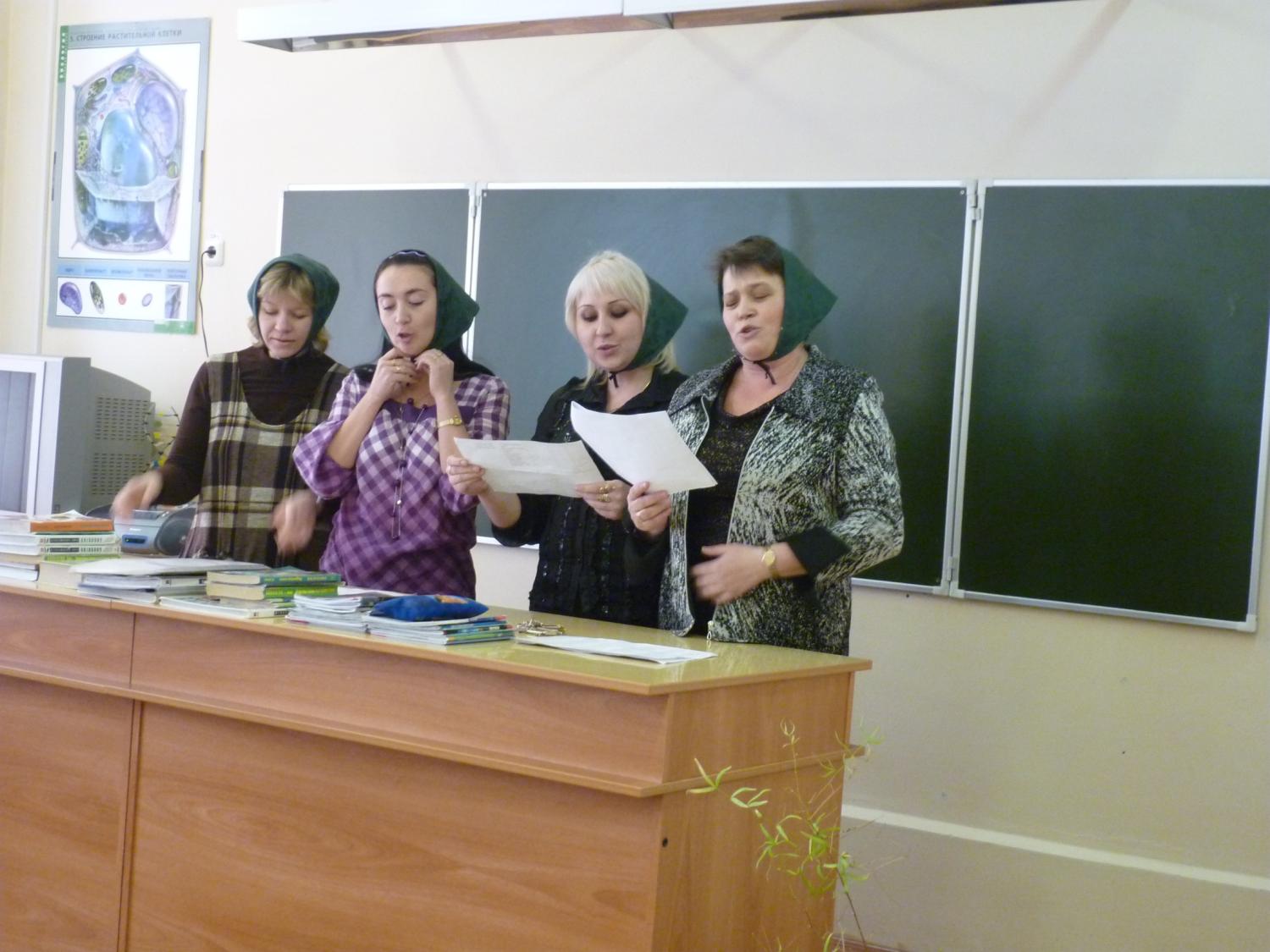 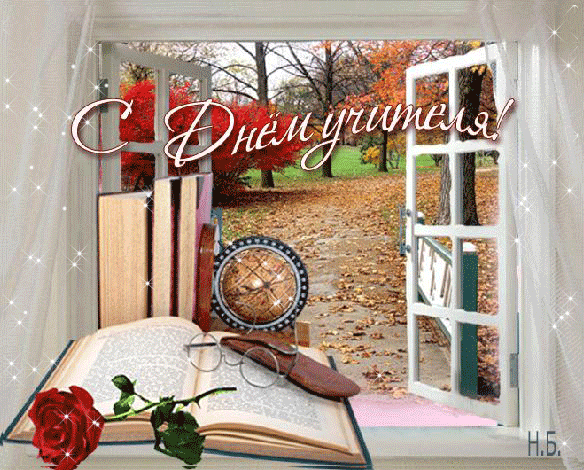 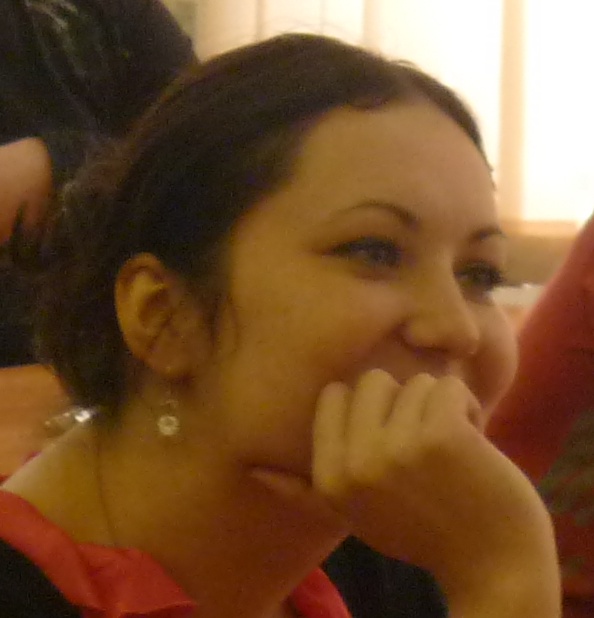 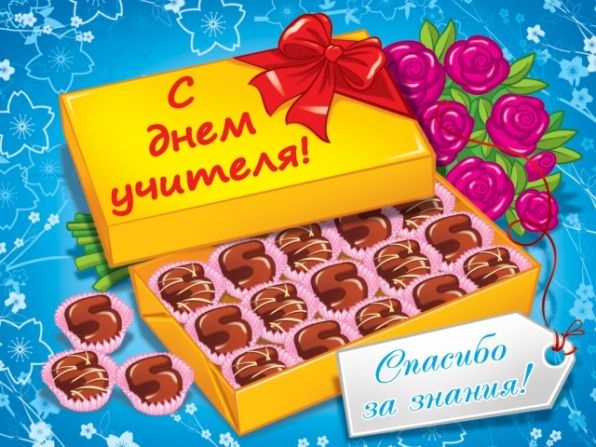 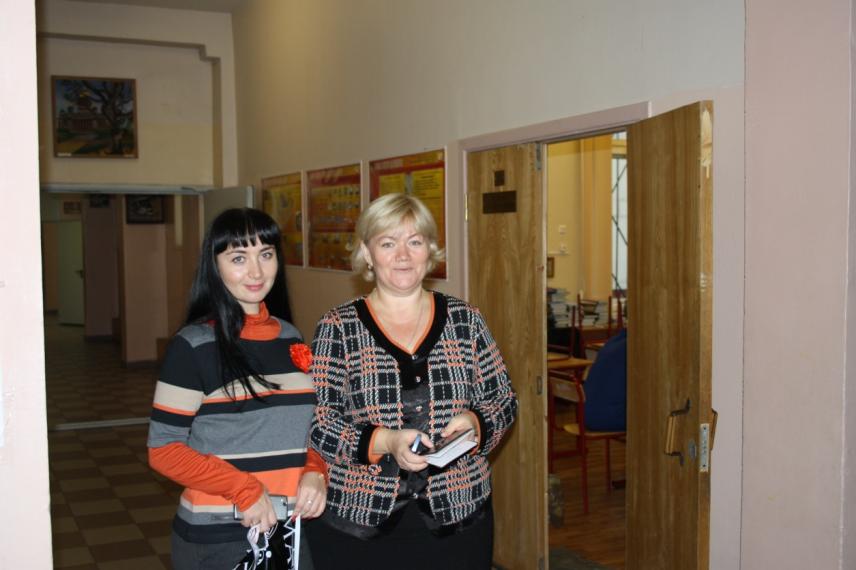 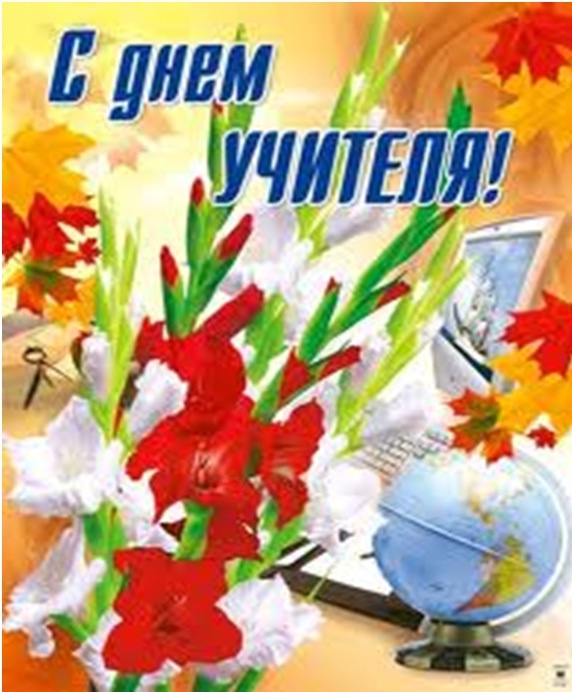 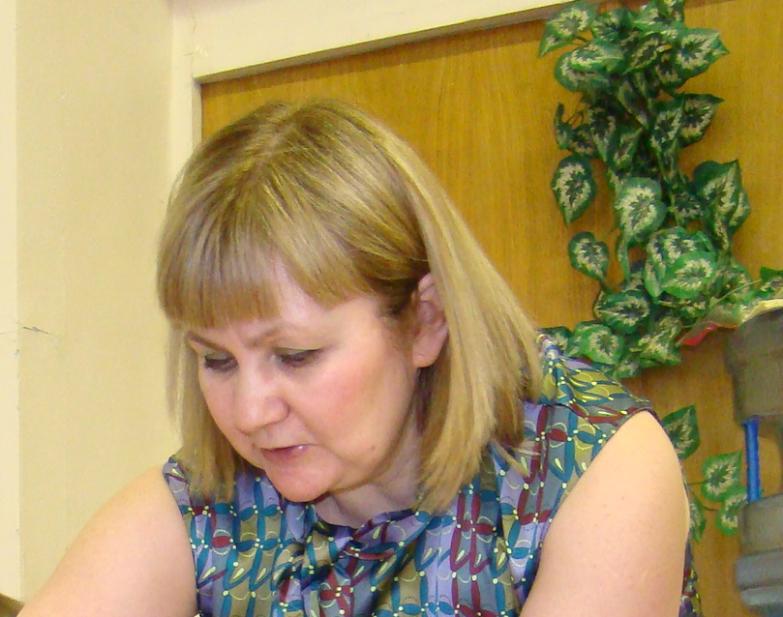 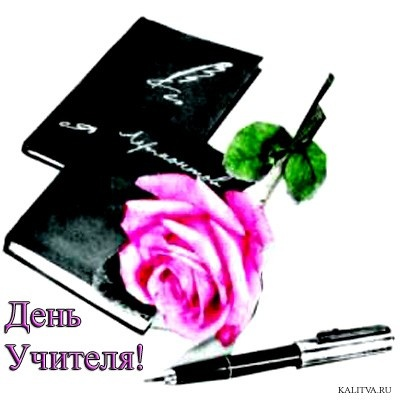 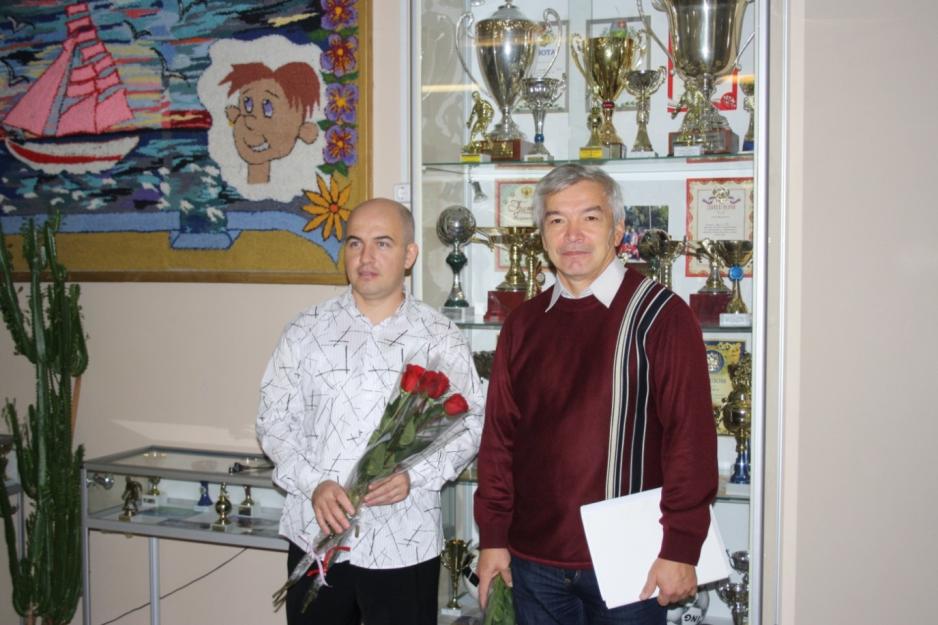 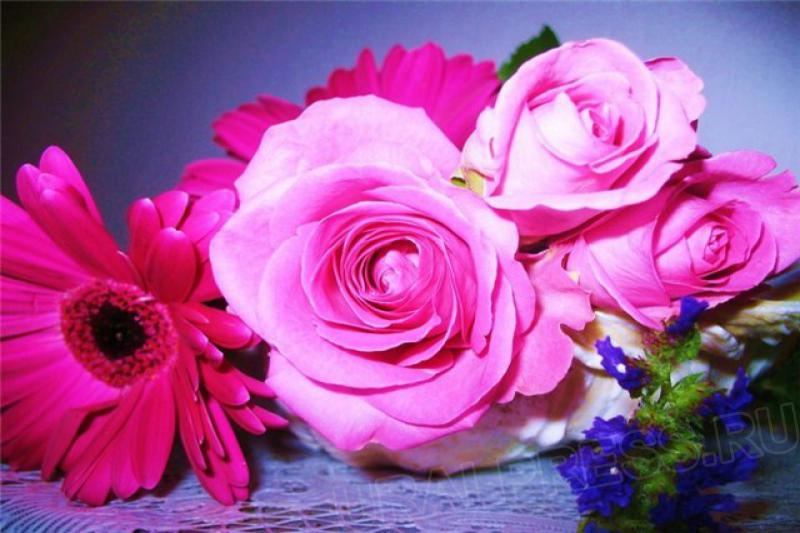 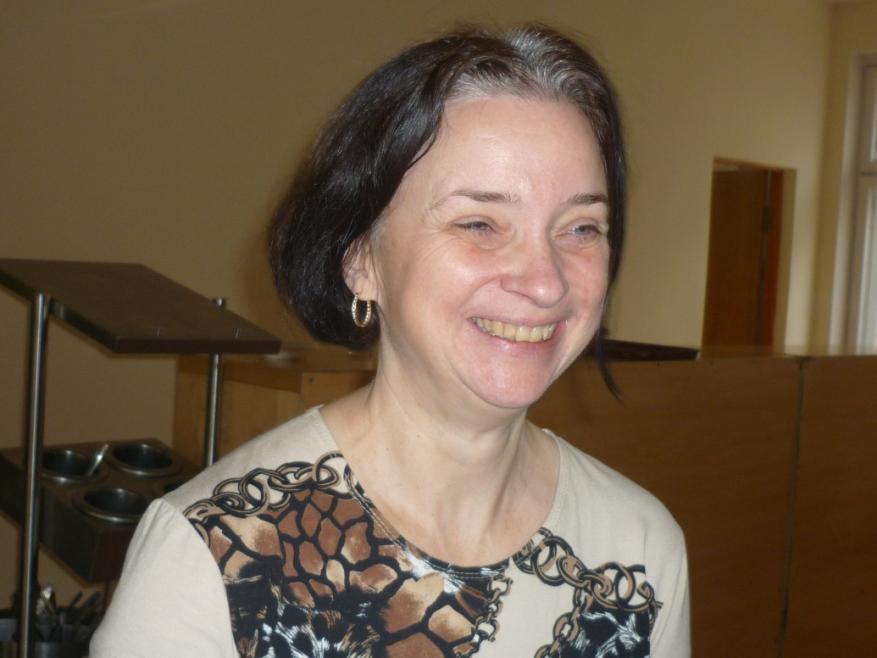 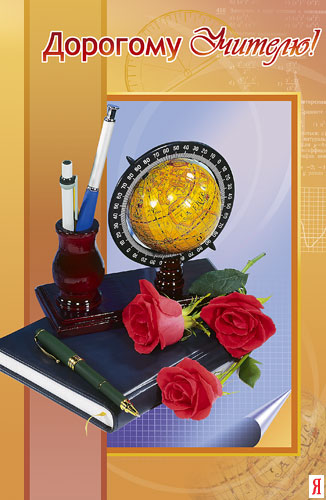 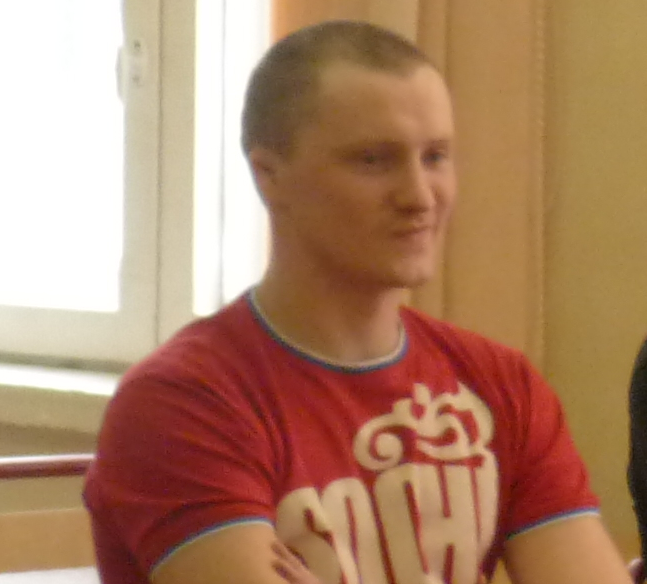 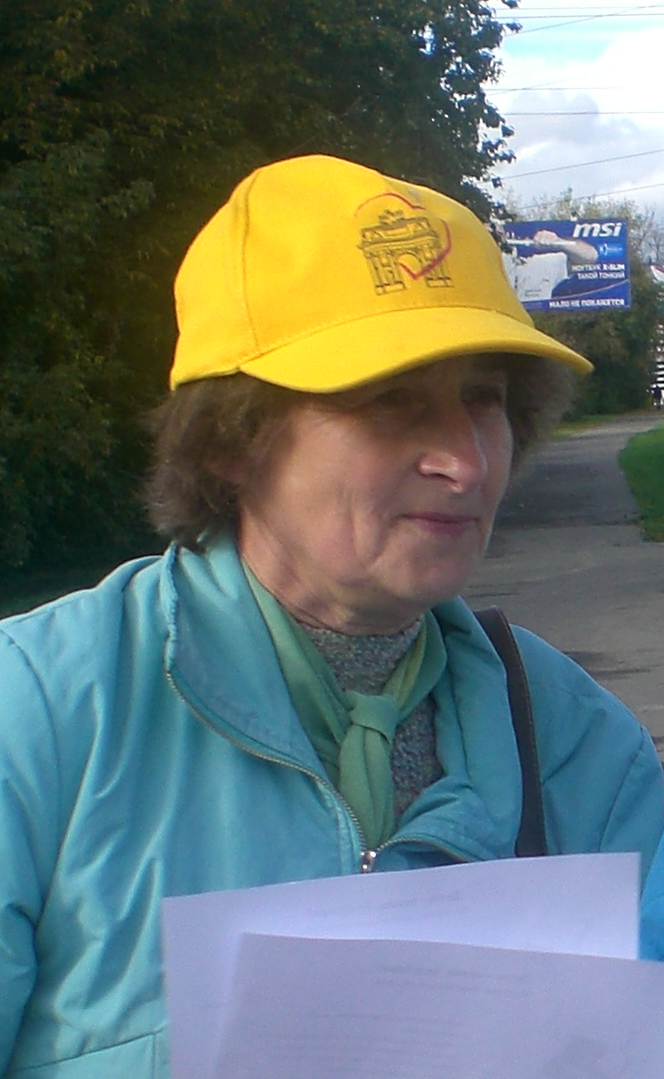 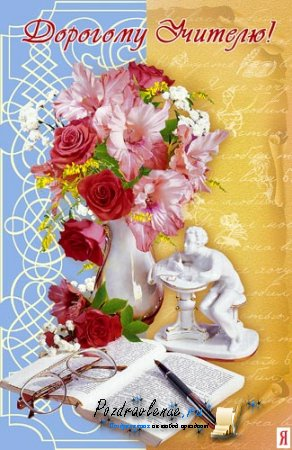 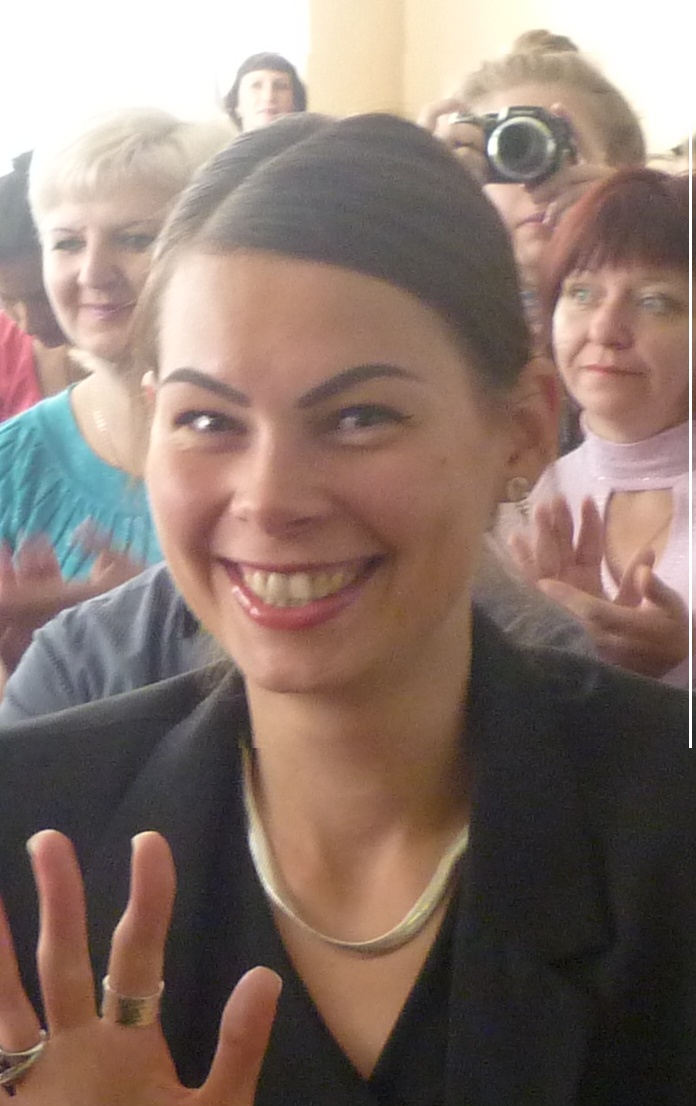 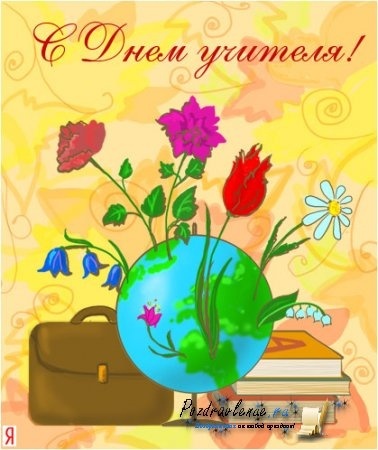 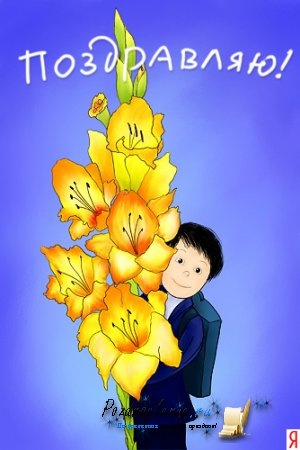 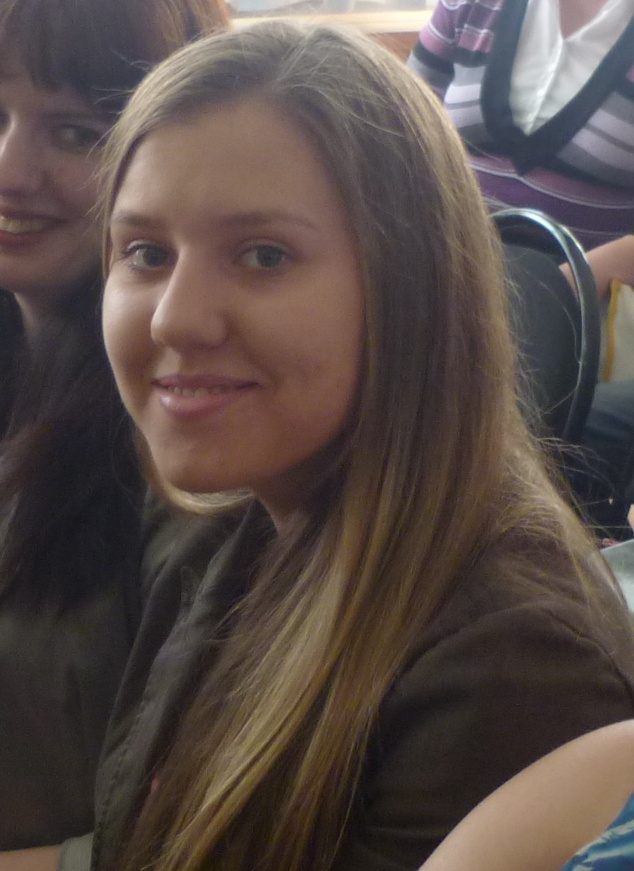 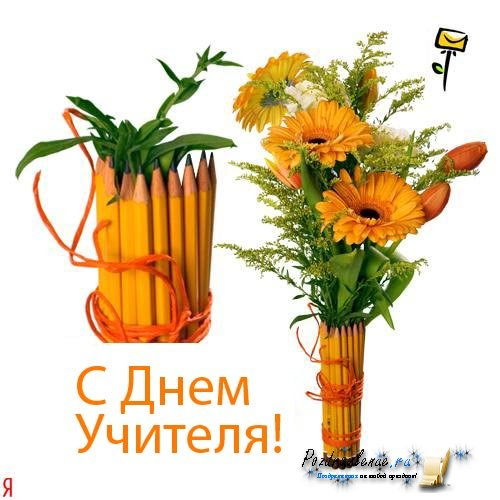 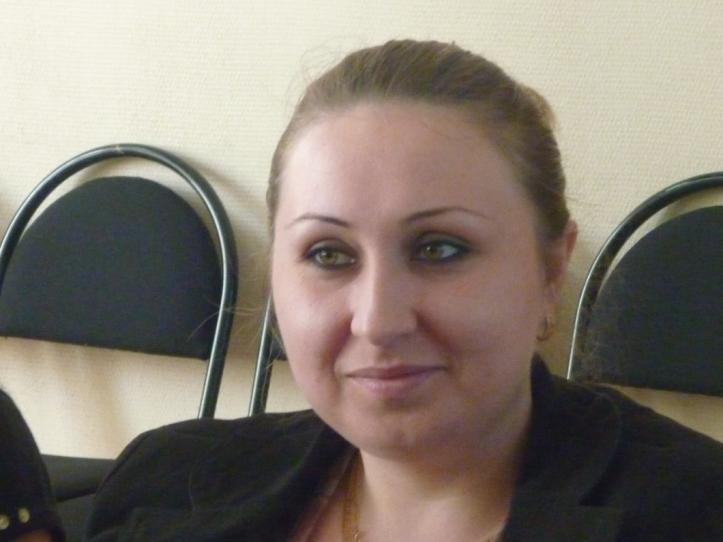 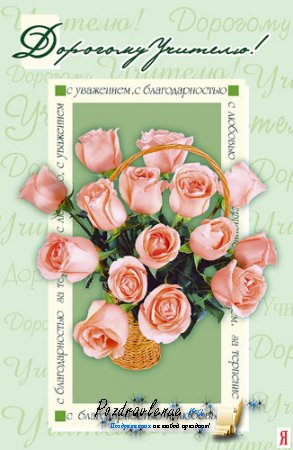 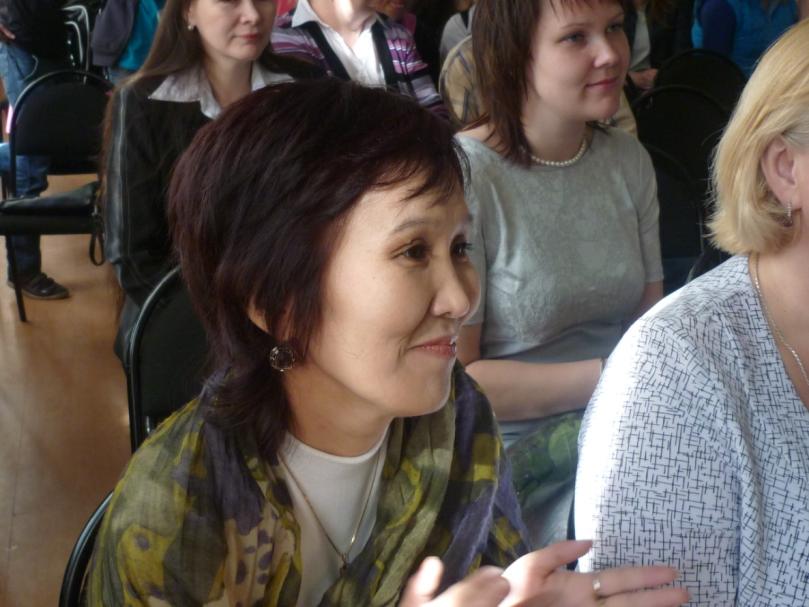 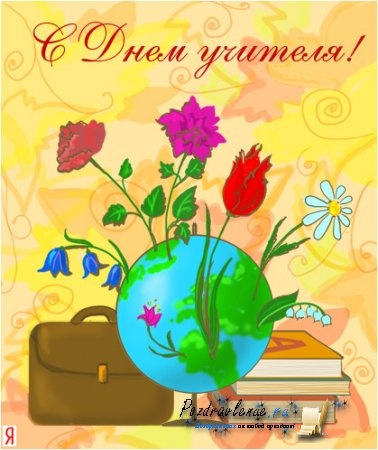 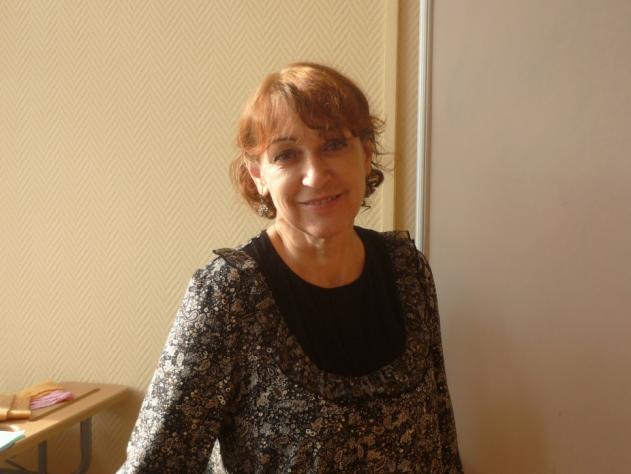 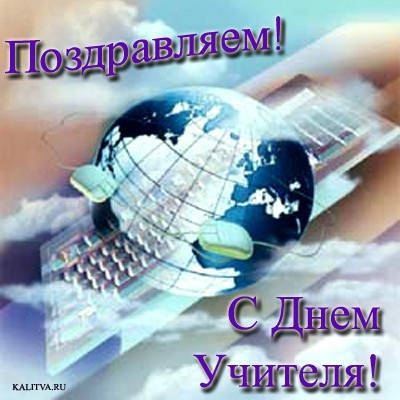 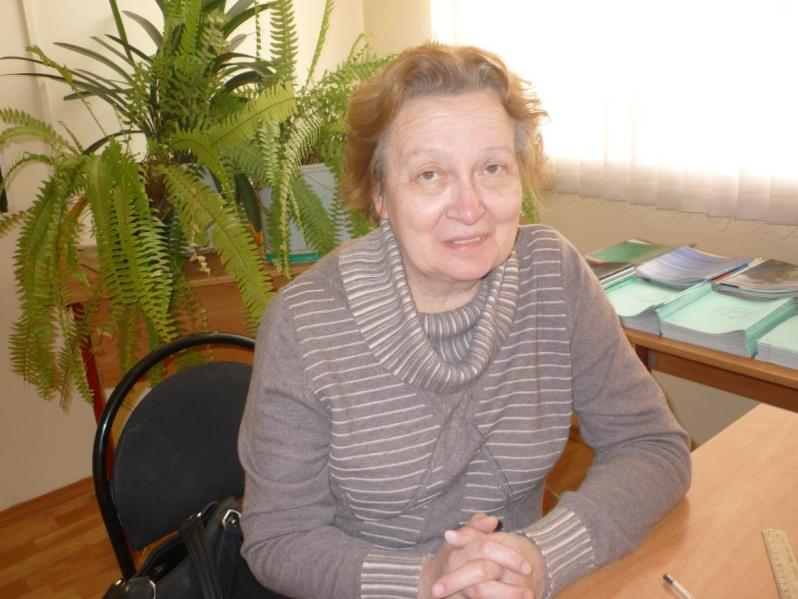 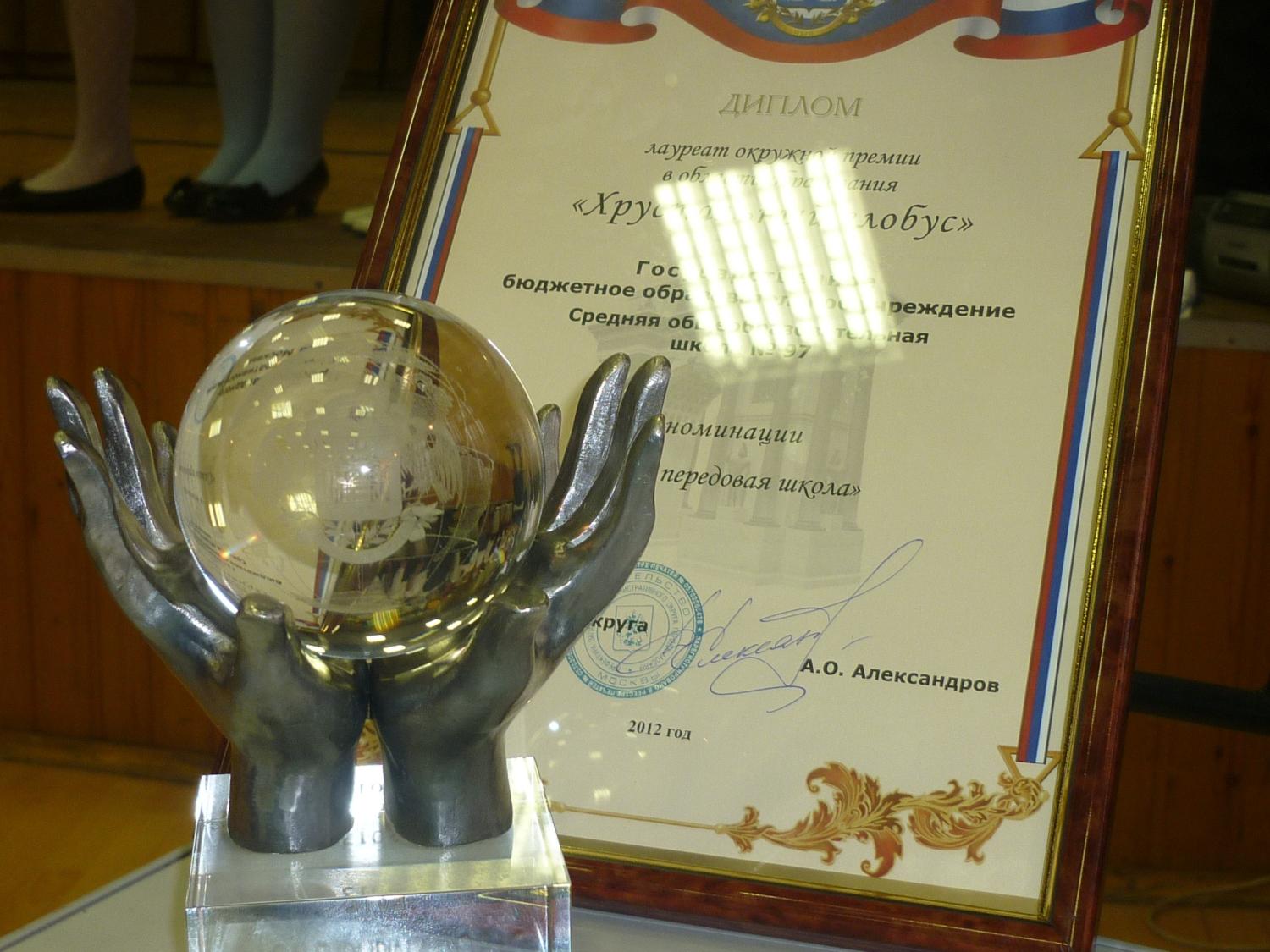 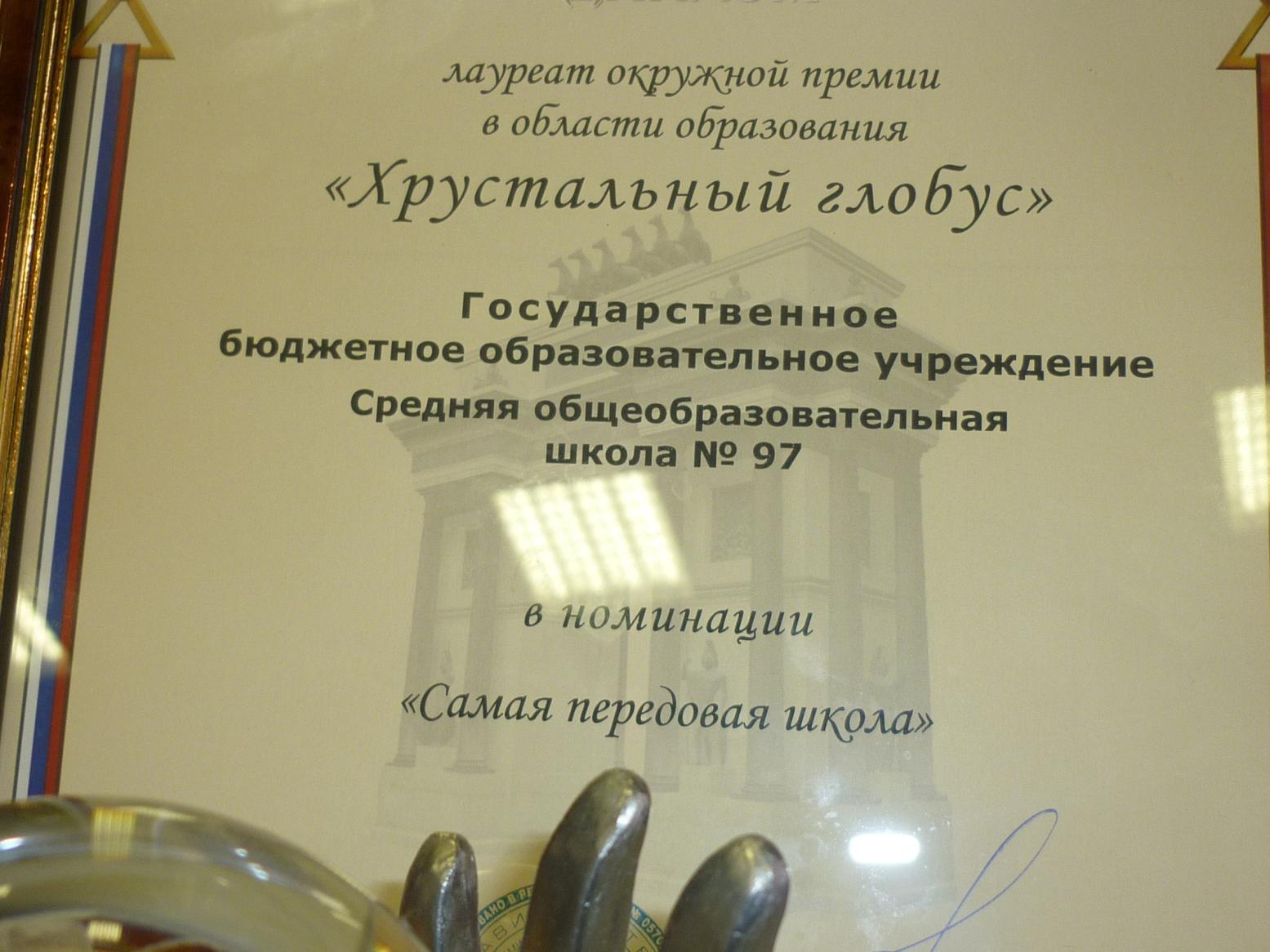 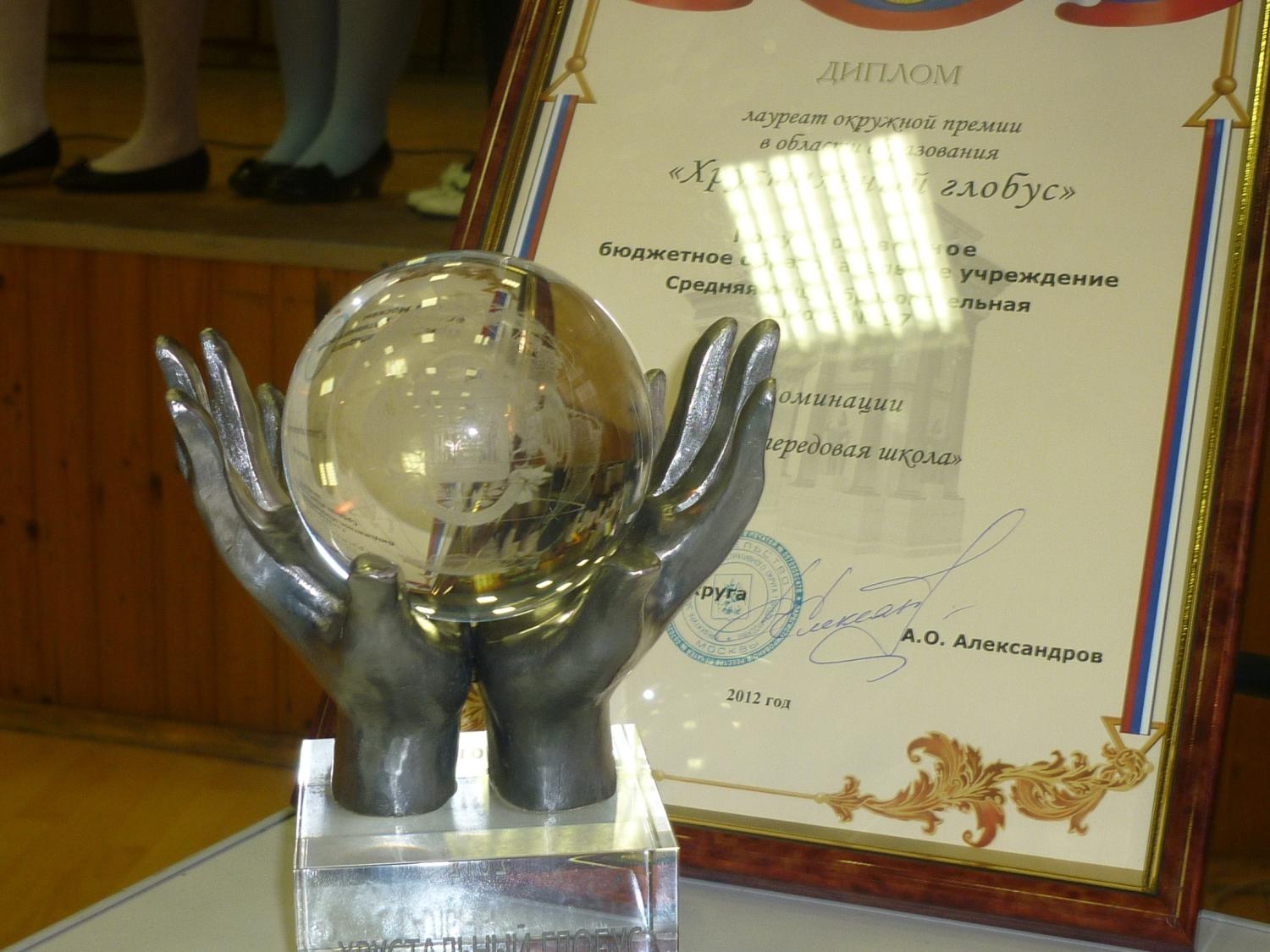 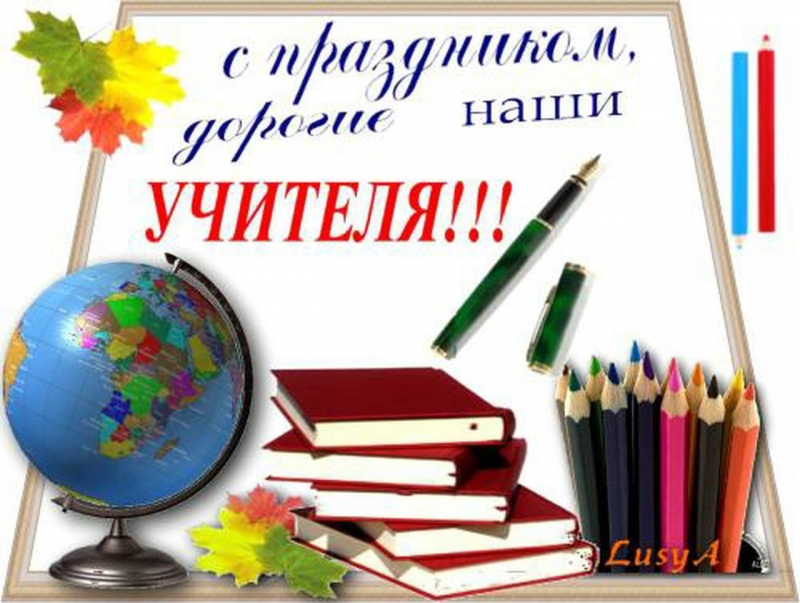 Презентацию выполнила
учитель географии, 
заместитель директора по ВР
 ГБОУ СОШ № 97
 города Москвы
ТИМОФЕЕВА 
ЕЛЕНА   АЛЕКСЕЕВНА